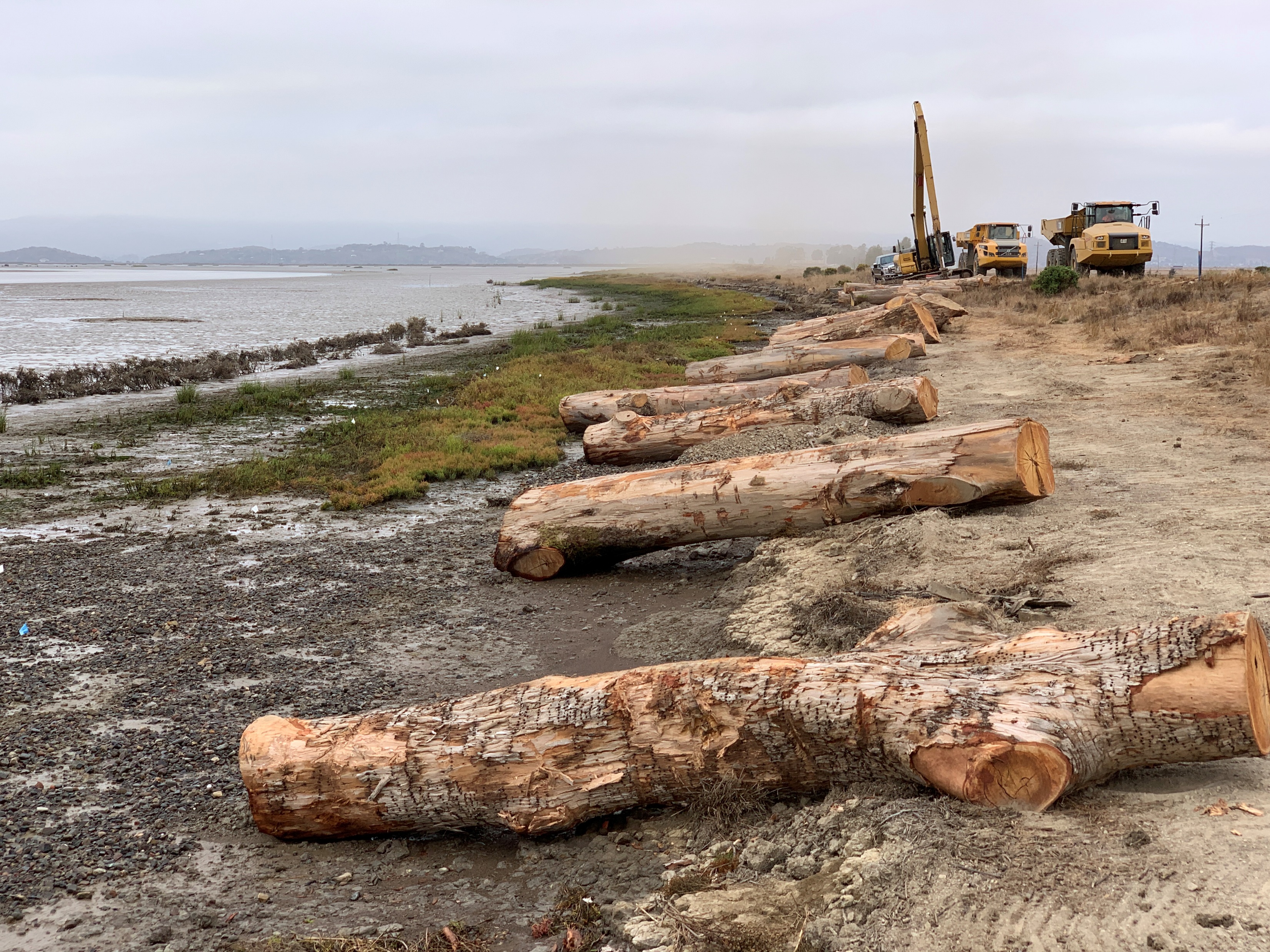 Designing Nature-Based “Migration” Projects in Face of Uncertainties
Stuart Siegel, PhD, PWS
San Francisco Bay National Estuarine Research Reserve
siegel@sfsu.edu
Presentation at the Wetland Migration Workshop
September 18, 2023
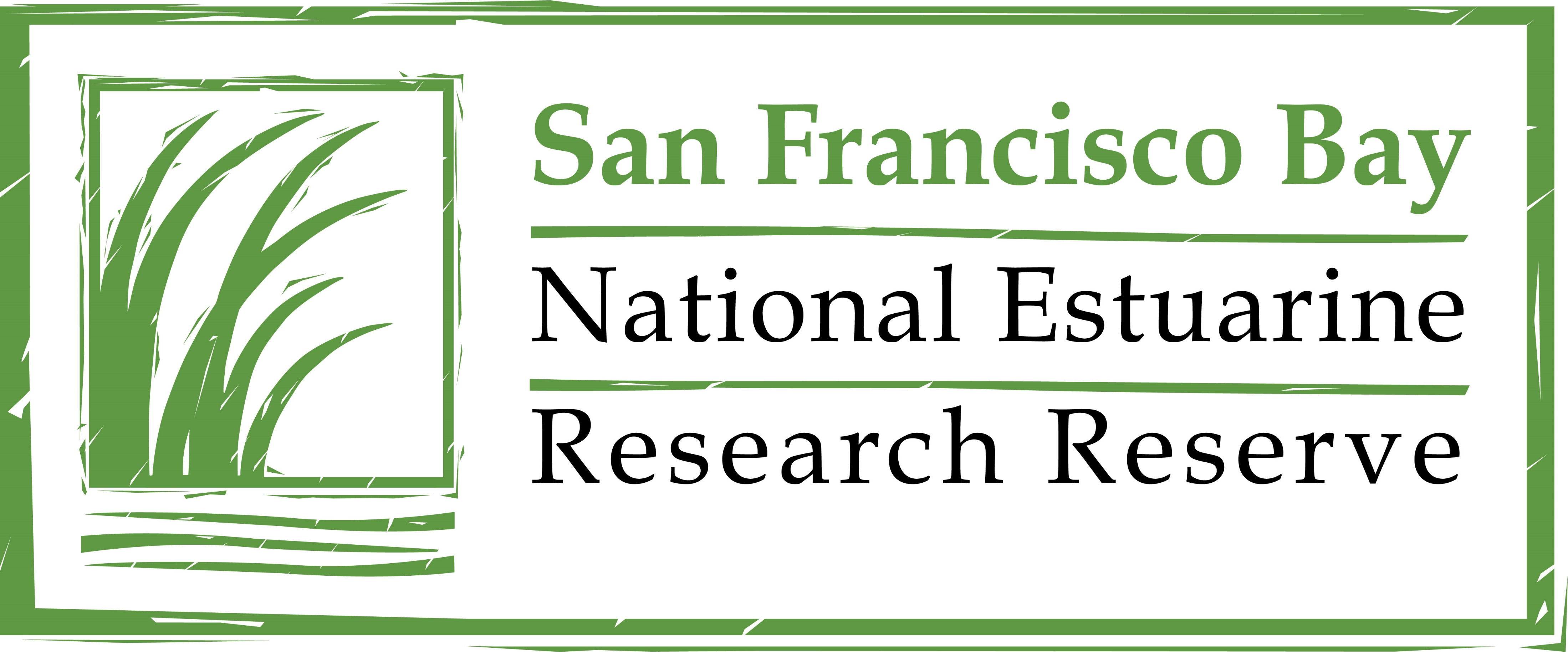 Design Foundation
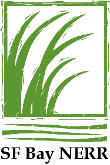 Why are we pursuing wetland migration?

To maintain wetland functions over the long term in the face of environmental change
To utilize a valuable function: capacity for natural systems to benefit people (e.g., “nature based strategies”)
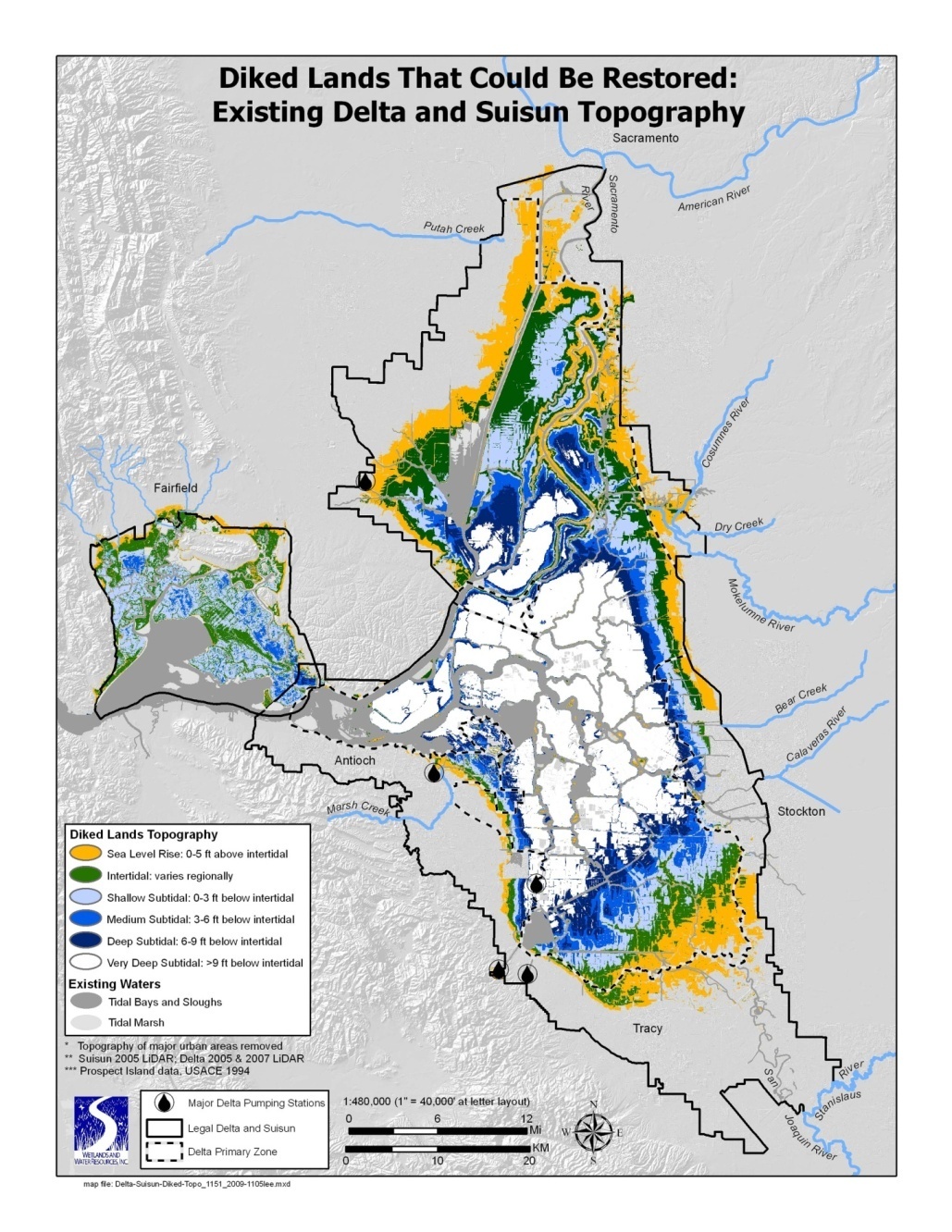 Migration Type 1: Horizontal
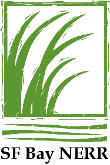 Estuarine Transgression
Gentle slope
Ample opportunity
Steep
slope
Limited opportunity
Levee/
Hard
Shoreline
Sea
Level
Rise
T2
T1
Very minor opportunity
[Speaker Notes: Last key strategy = allowing for marshes to migrate landward, aka Transgression
Works well where land slopes are gentle – 
Common around the Delta
Some available around Suisun
Lower estuary very limited to non-existent
Developed shorelines
Steeper shorelines
San Pablo Bay has some potential
Maybe some potential in South Bay but mostly developed]
Migration Type 2: Vertical (winner: SLR or accretion?)
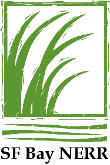 Suspended Sediment Concentration (mg/L)
25
100
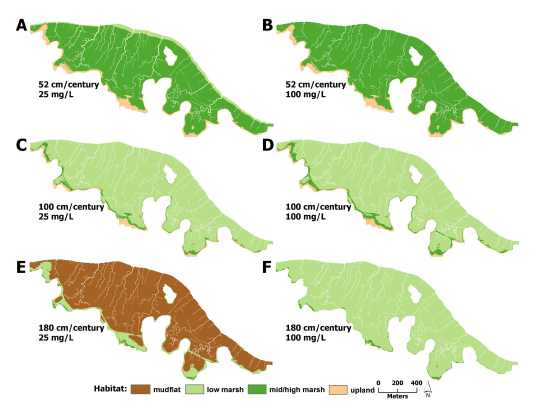 

52


100
Sea Level Rise (cm/century)


180
Schile et al. 2014
[Speaker Notes: Putting time, SLR scenarios, and SSC scenarios together paints a range of outcomes, China Camp illustrated. Which path we follow remains to be seen, and perhaps we can do something about some parts of this equation.]
Migration: Estuarine Location Matters
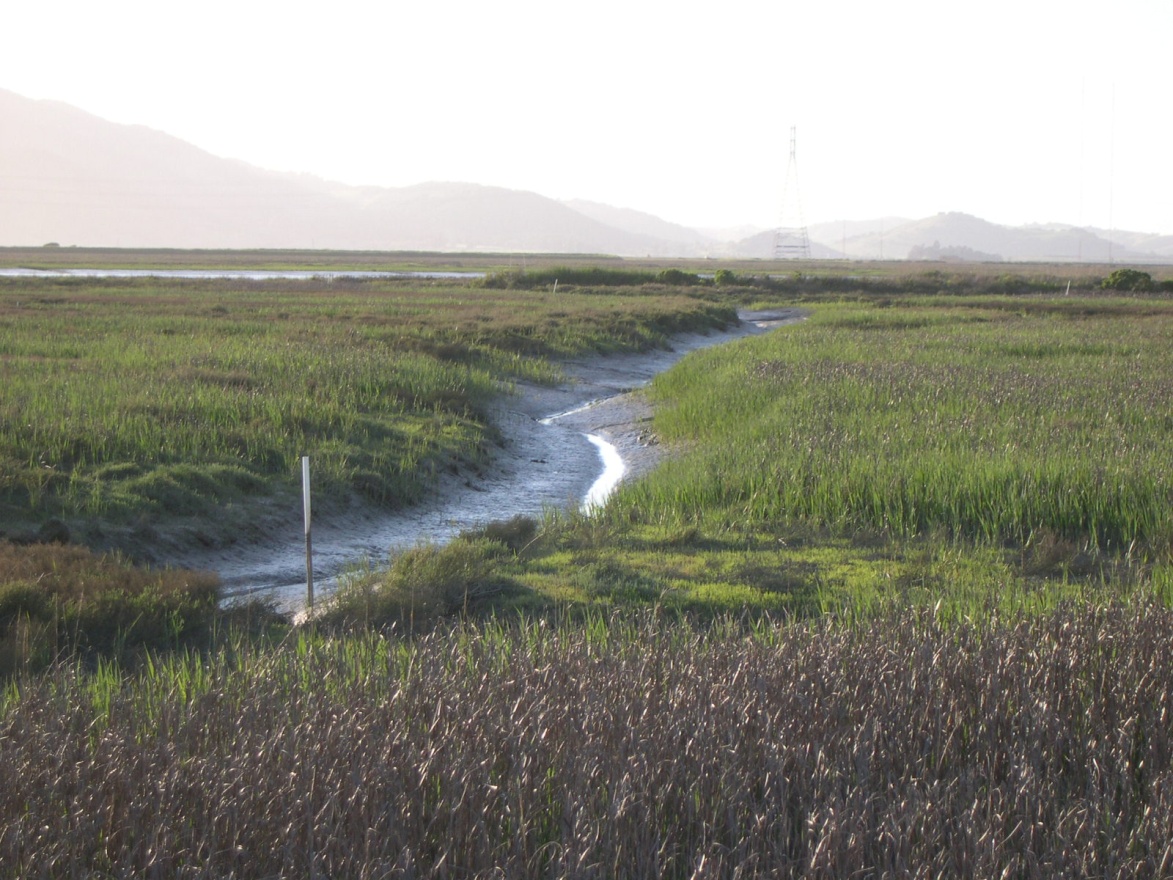 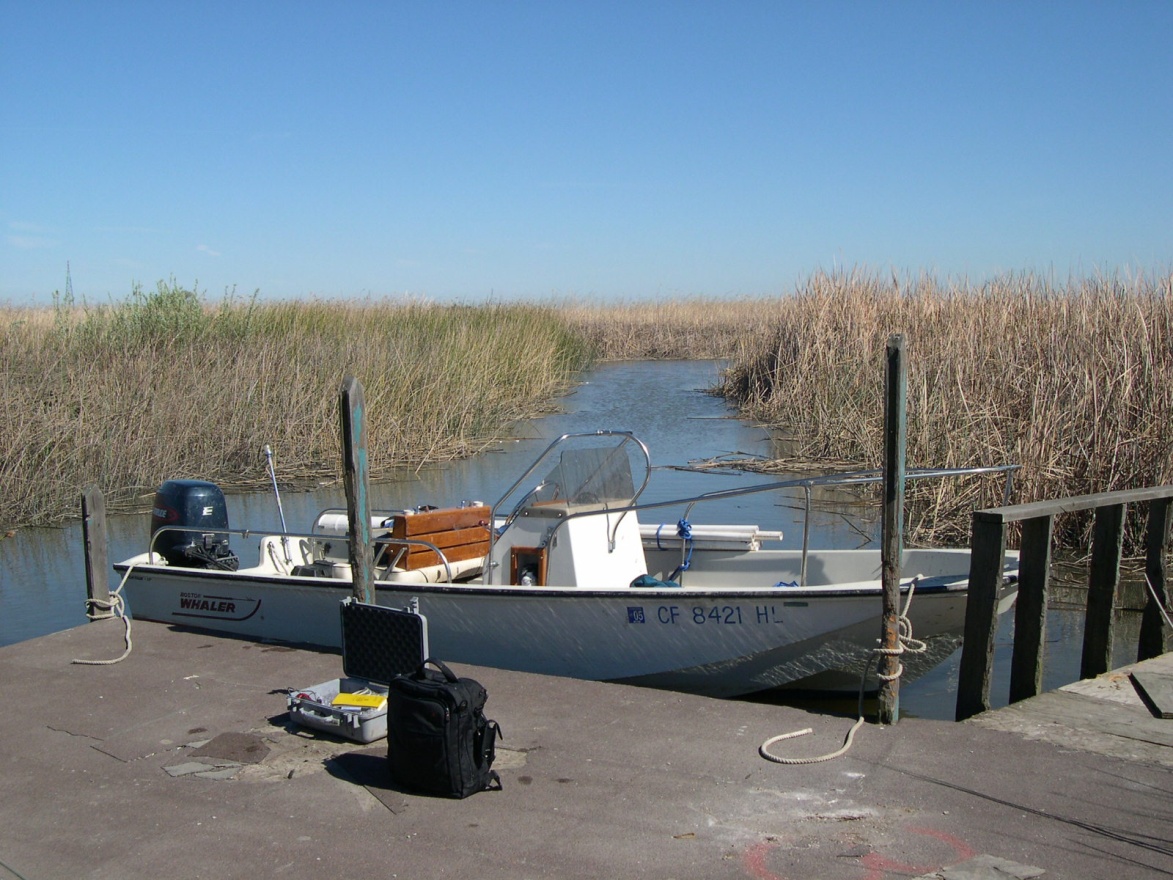 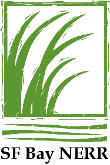 Tidal Salt Marsh
Tidal Brackish Marsh (fresher)
Vegetation depth & salinity
H
M
L
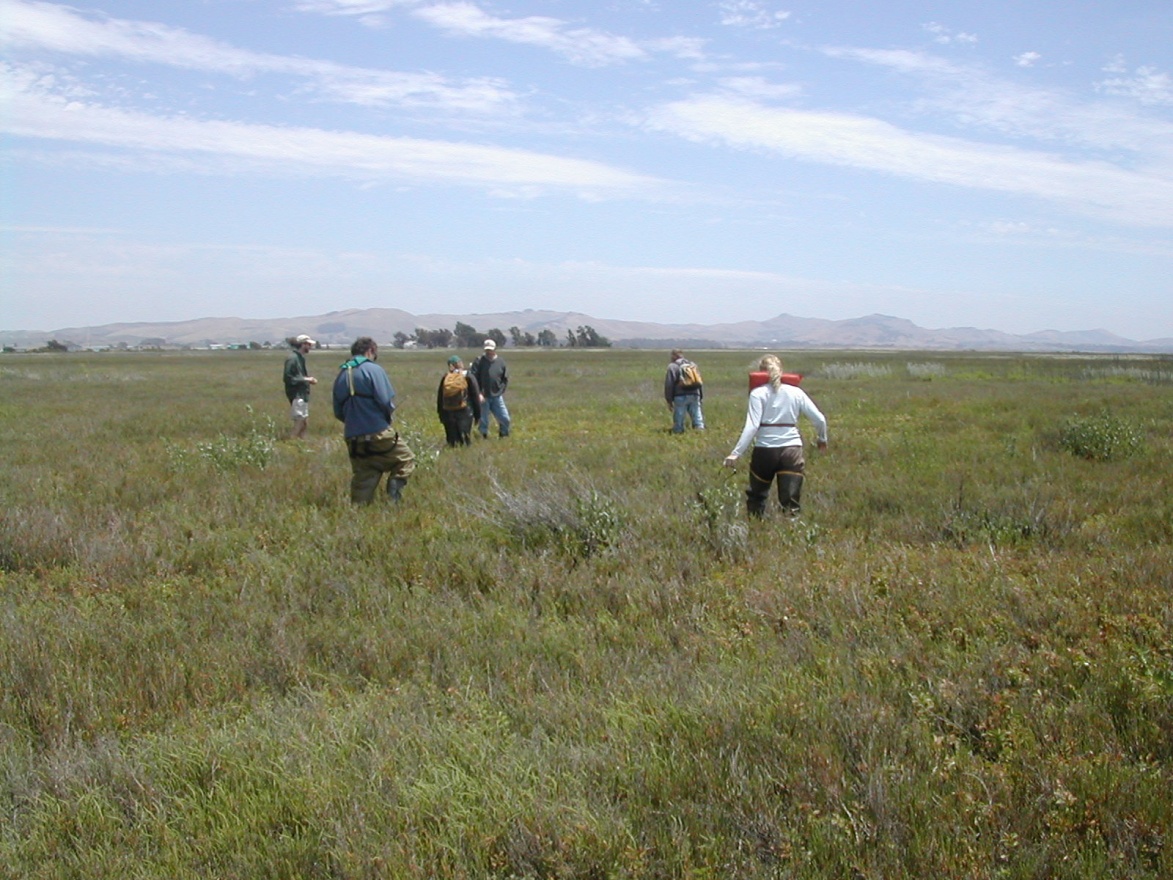 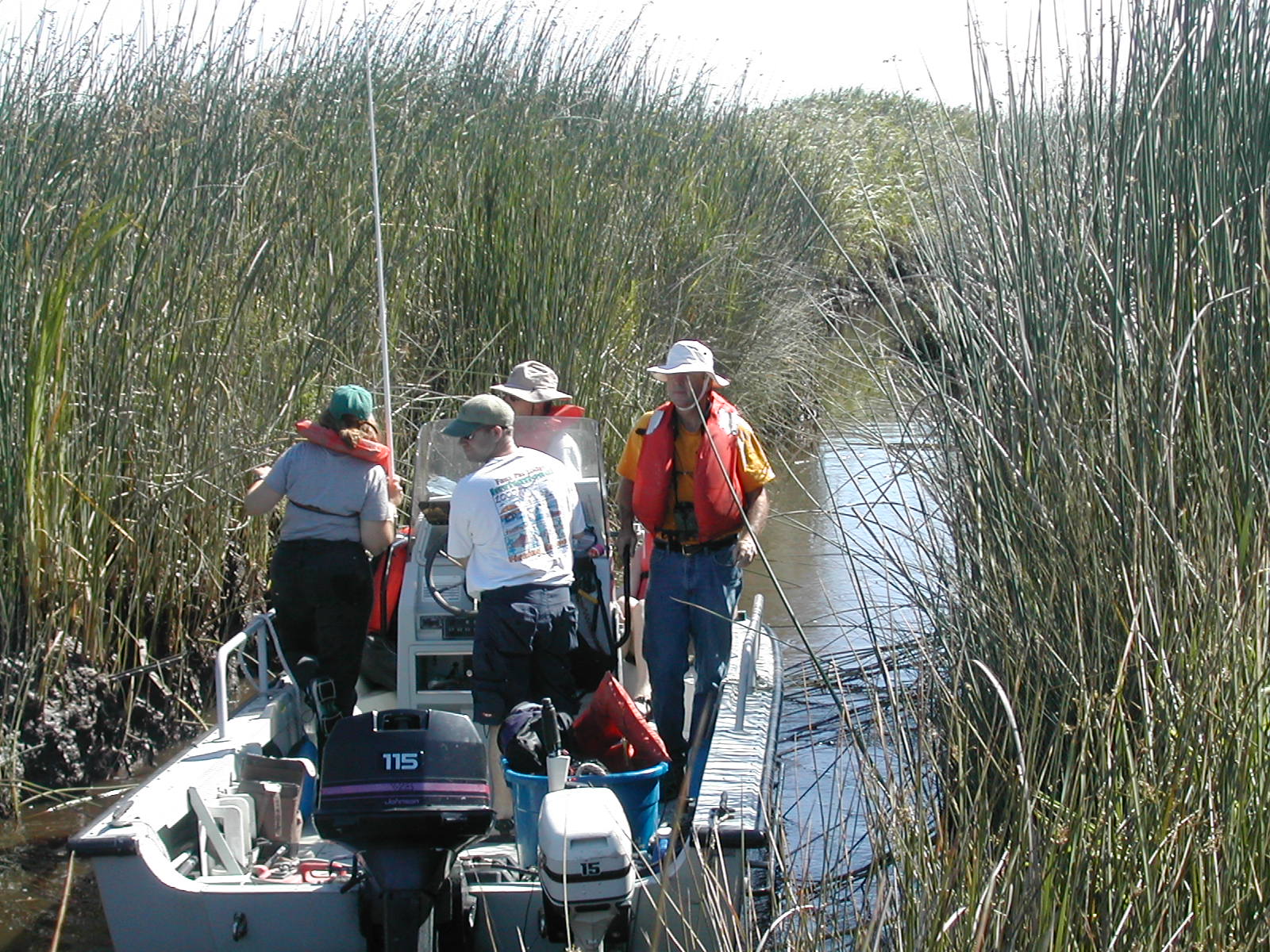 S             B             F
Tidal Freshwater 
Marsh
Tidal Brackish Marsh (saltier)
[Speaker Notes: Relevant to maintaining marsh elevations and reversing subsidence in restored marshes
Relevant to sediment trapping and retention capacities]
Design Foundation: Core Uncertainties of Change
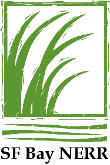 How fast the changes will arrive
How big the changes will be
How many changes we will have to contend with
How our actions and inactions will promote or ameliorate these changes
How interactions amongst these changes and with societal actions may play out
Design Foundation: Projects Require Permits!!
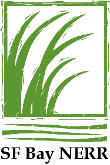 State Agencies: BCDC, RWQCB, CDFW, DSC, SLC, SHPO, CVFPB, Caltrans
Federal Agencies: USFWS, NMFS, USACE, USEPA, USCG
Clean Water Act Section 401
Porter-Cologne Water Quality Control Act
Clean Water Act Section 404
Clean Water Act Section 402
Fish and Game Code
Clean Water Act Section 303(d)
Suisun Marsh Protection Act
Rivers and Harbors Act
McAteer-Petris Act
California Endangered Species Act
Magnussen-Stevens Act
Federal Navigation
Delta Reform Act
National Historic Preservation Act
Federal Endangered Species Act
California Environmental Quality Act
33 USC Section 408
State Leases and Encroachment
Title 23
National Environmental Policy Act
Migratory Bird Treaty Act
Project Design Overarching Approach
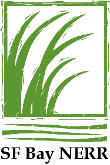 Look forward as far as viable, follow natural examples, integrate techniques, understand place and people. Then design projects with the greatest likelihood of natural processes maintaining functions over the long term.
Local Natural Examples
Applied in Local Project Designs
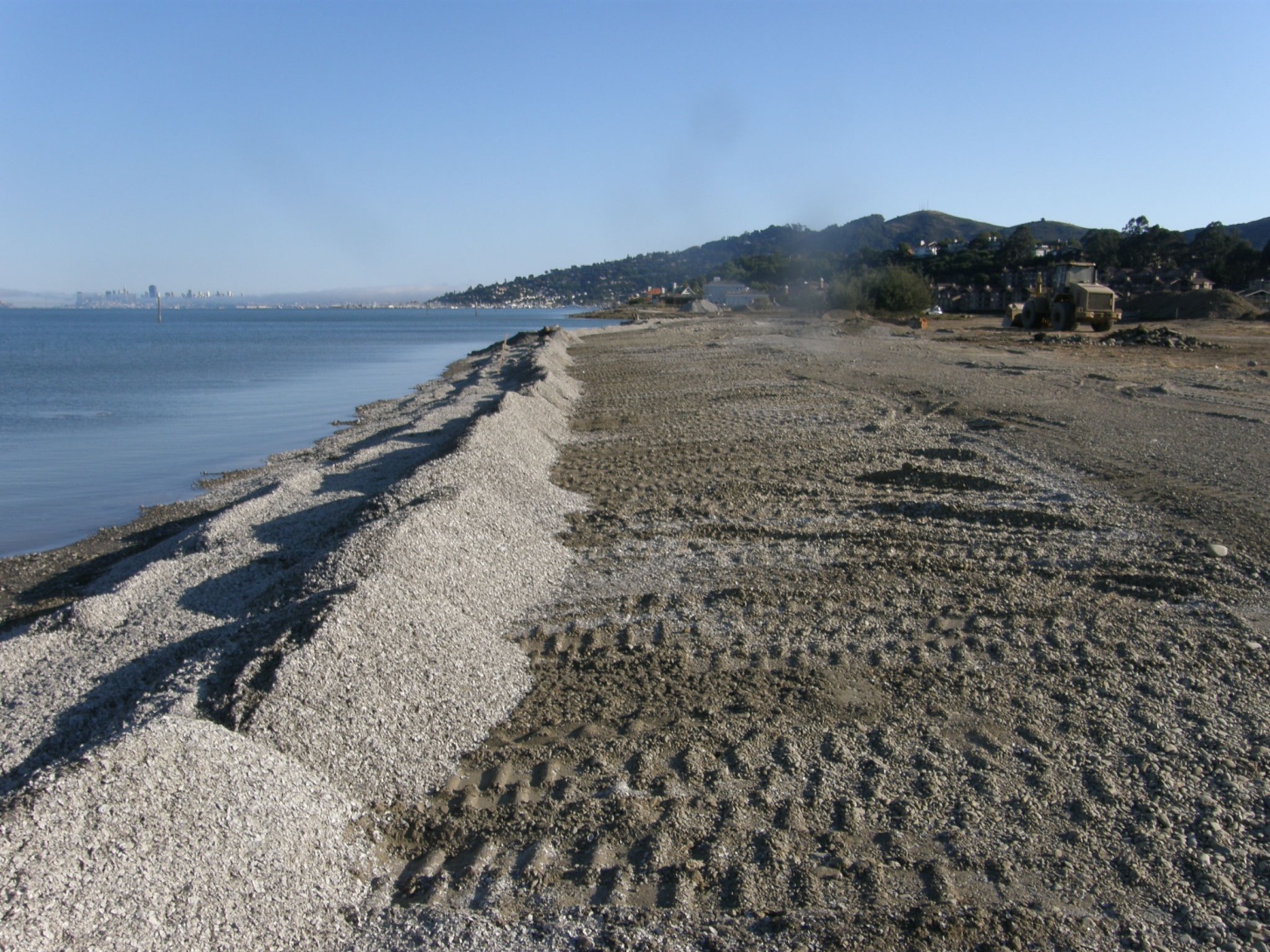 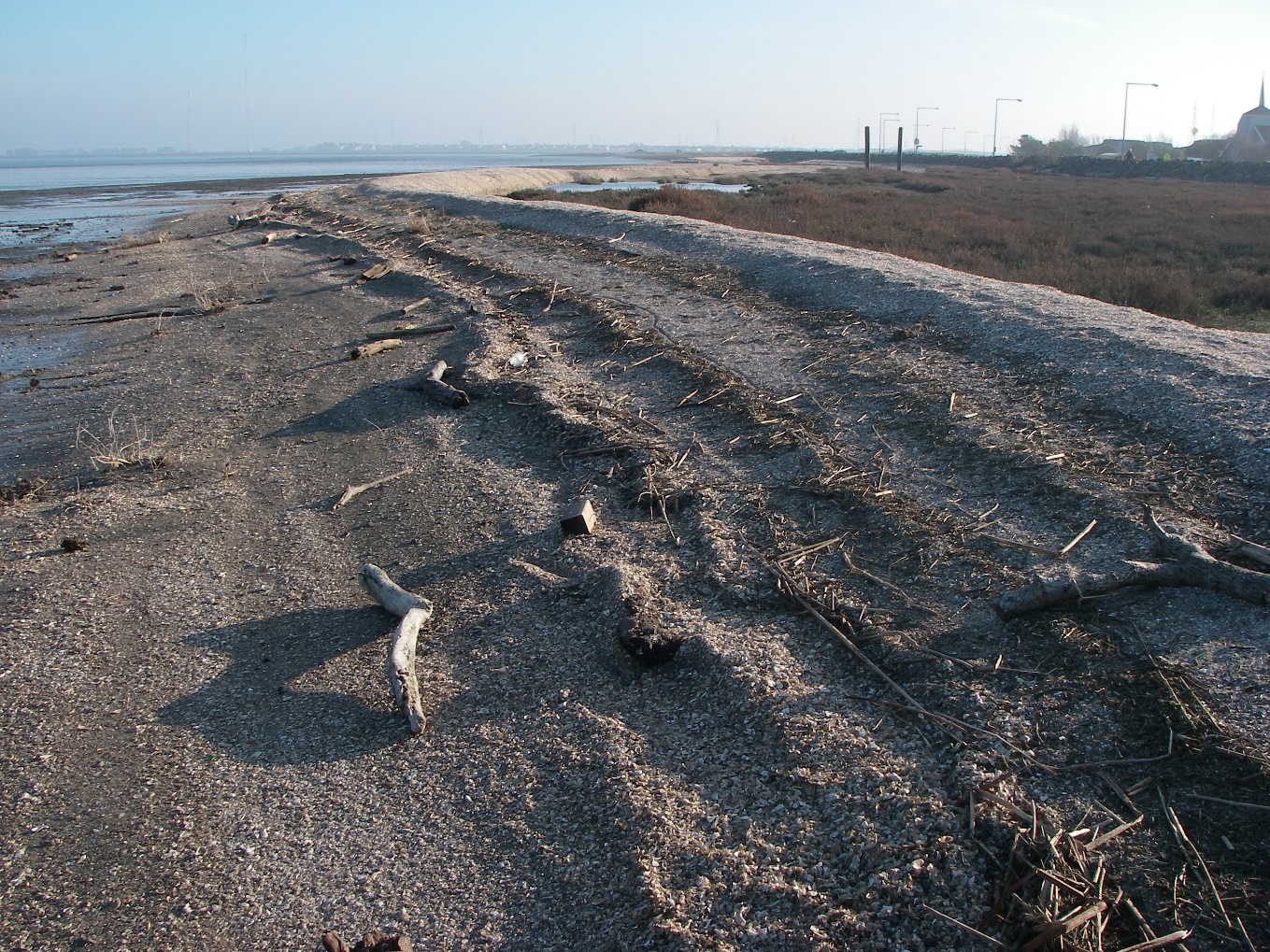 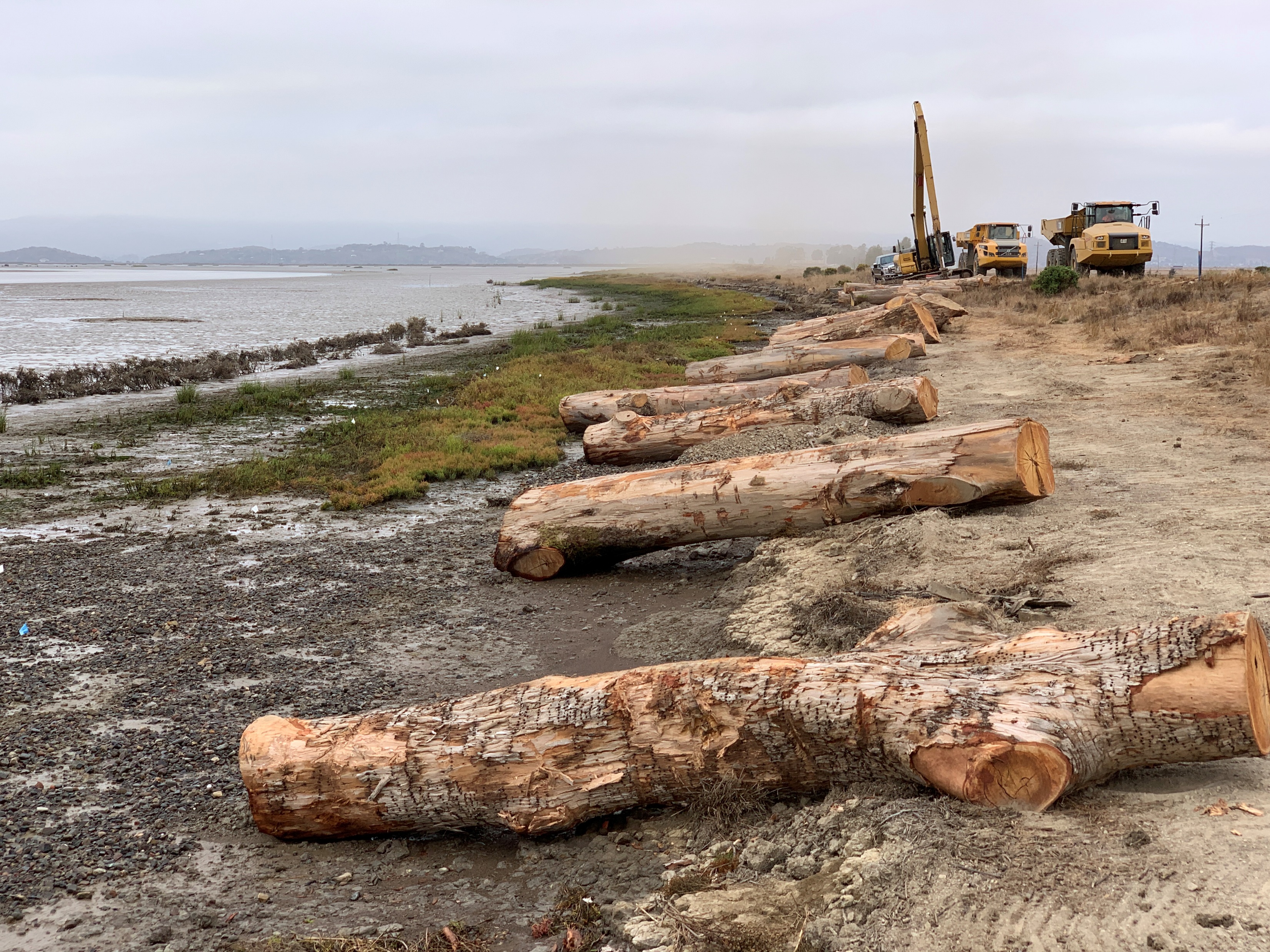 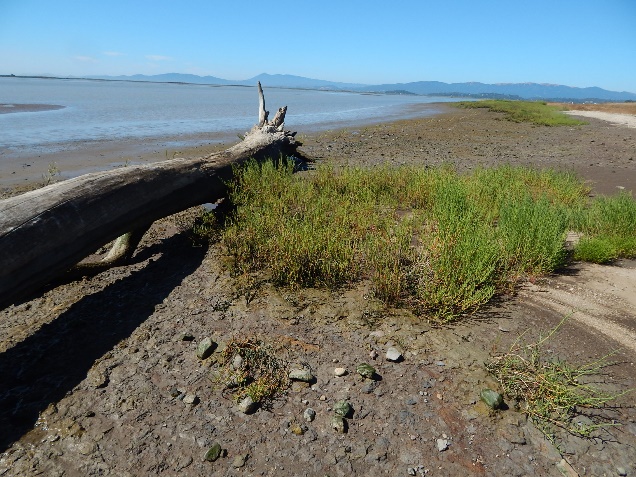 Hydrogeomorphic Settings Drive Design
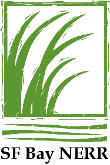 Tidal edge: open bay (wind fetch, water depth), large tidal slough (currents), smaller tidal slough, watershed connection
Upland edge: steepness; levee or infrastructure; managed (e.g., agriculture) or natural
Marsh/former bayland type: tidal ancient, centennial, older restoration, new(er) restoration, diked subsided bayland (elevation, width, veg type)
Tidal flood protection: natural edge (none needed), integrated (eg levee), segment (not protecting stand alone) 
Sediment supply: bay (low, med, high), watershed
Rush Ranch: Natural Edges, Seasonal Streams
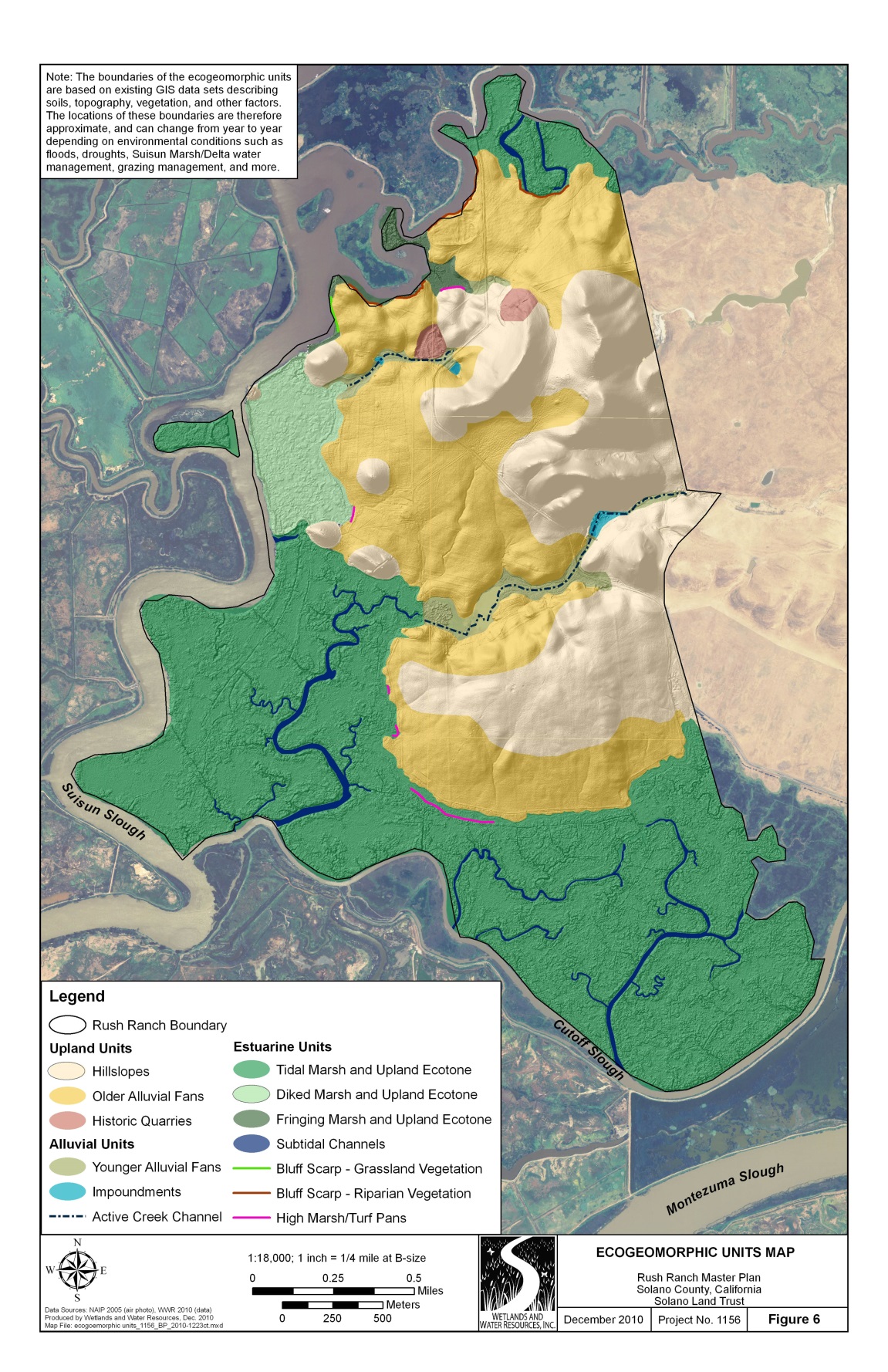 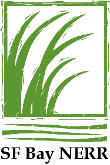 Three Restoration Projects

Lower Spring Branch Creek (built 2019)
Seasonal stream flows into First Mallard Slough
15-acre tidal marsh restoration
Reconnected 14 floodplain acres and 1 mile of edge to wetland migration

Suisun Hill Hollow (built 2019)
Seasonal stream flows into Goat Island Marsh (currently diked)
8-acre seasonal wetland restoration

Goat Island Marsh (final design starting)
80-acre tidal marsh restoration
4,200-ft natural upland transition
Will connect to Suisun Hill Hollow
Goat Island Marsh
Suisun Hill Hollow
Seasonal drainages
Diked marsh
Lower Spring Branch Creek
Tidal marsh
Figure 3
Restoration Projects Location Map
Lower Spring Branch Creek: Before Restoration
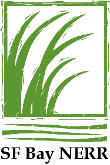 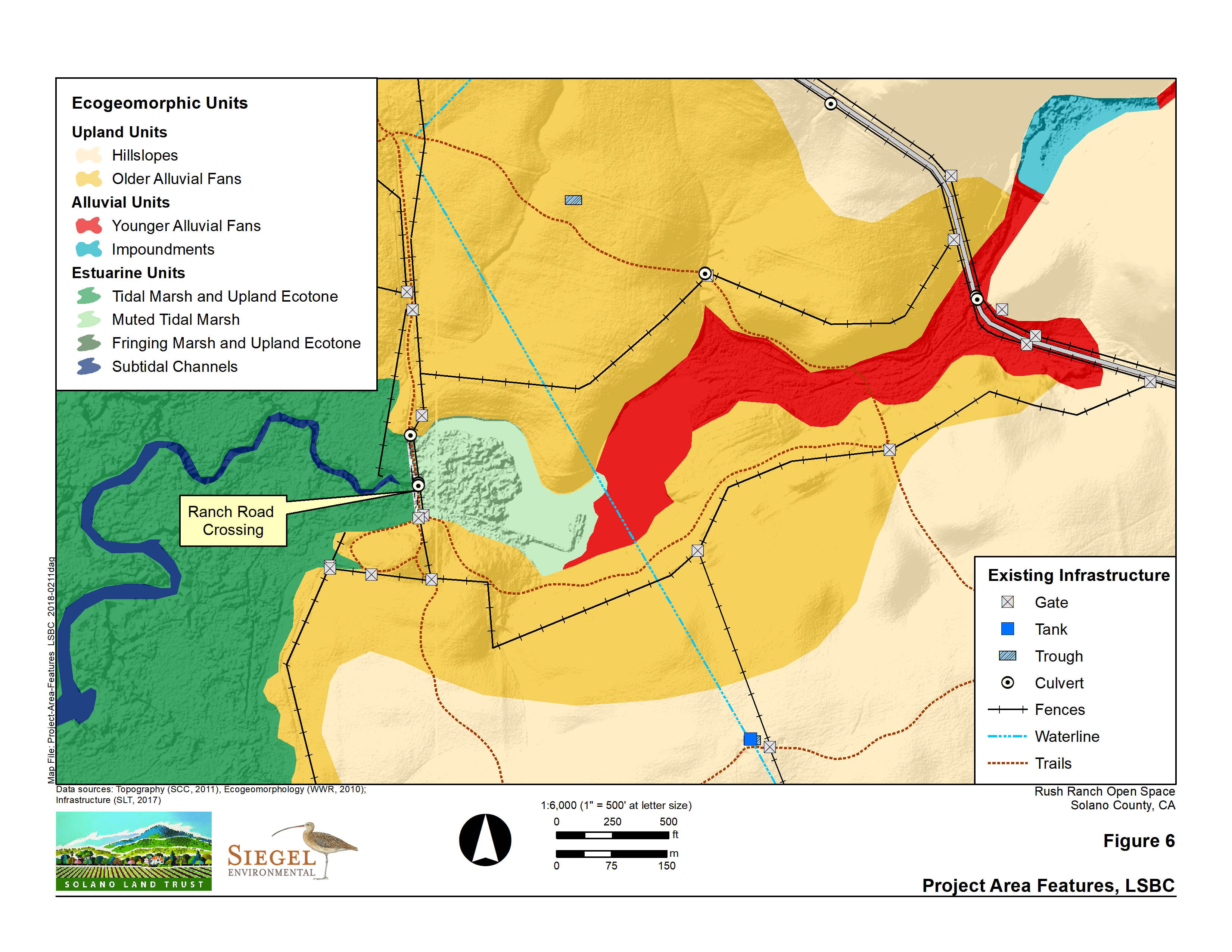 Two 3.5’ open culverts
Seasonal floodplain
Muted tidal marsh
Tidal marsh
“L-shaped” berm
Linking Habitats Across the Landscape
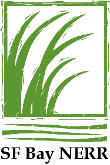 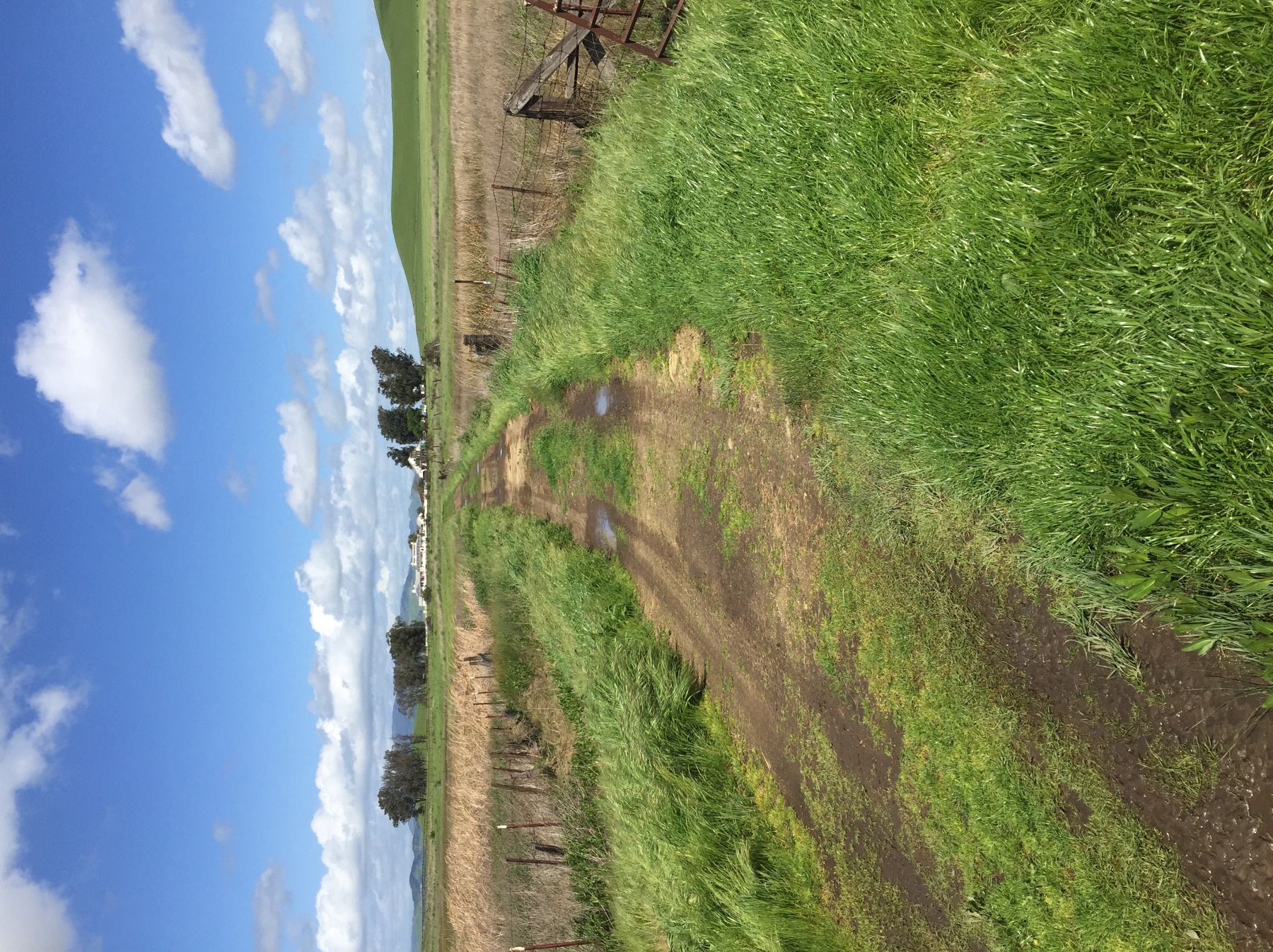 Old ranch road,
two 3.5’ culverts
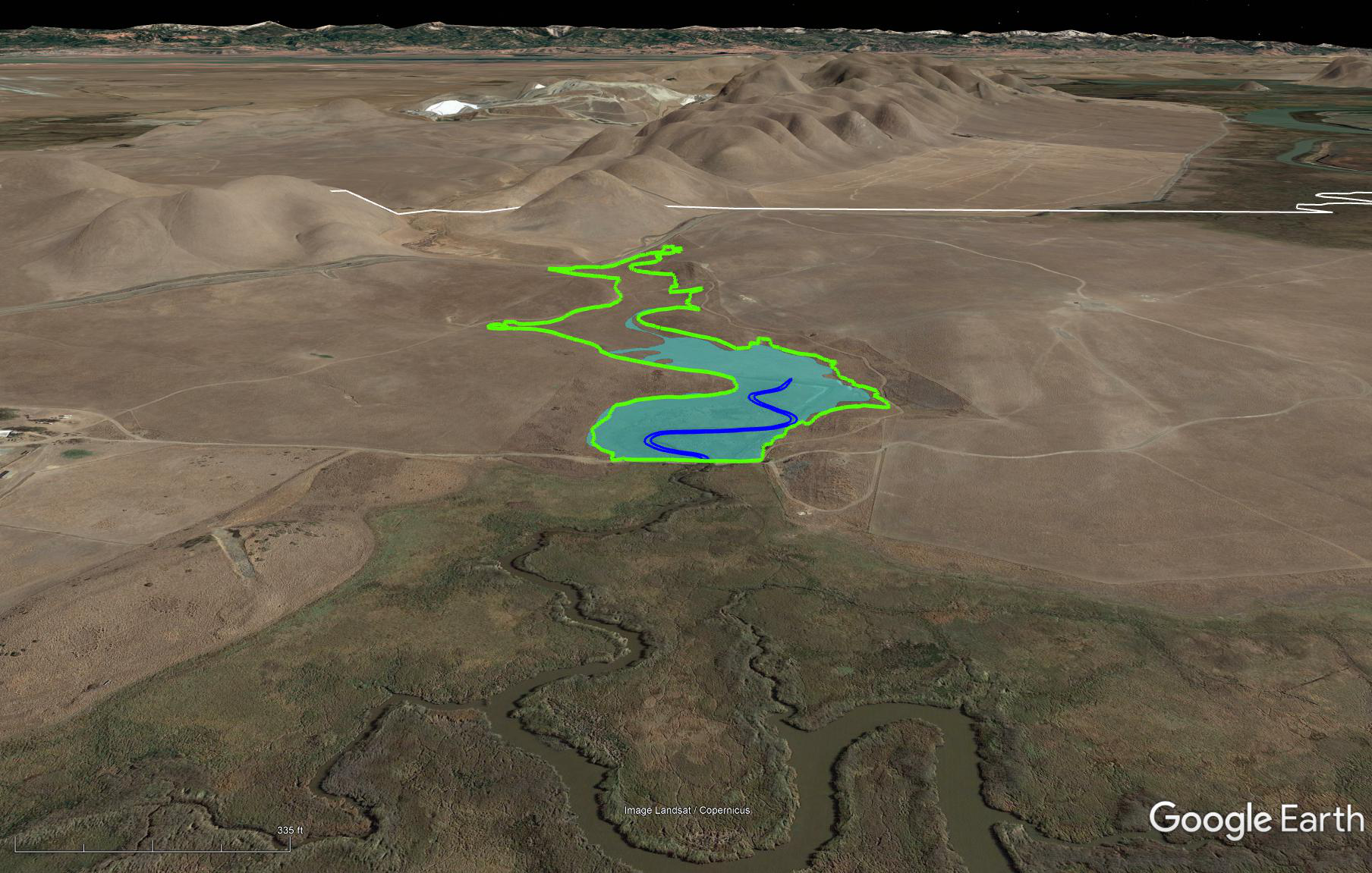 Upper Spring Branch Creek
Lower Spring Branch Creek (muted)
First Mallard Slough (tidal)
Lower Spring Branch Creek
Rush Ranch SF Bay NERR
First Mallard Slough Tidal Marsh
Tidal reconnection via arch culvert
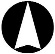 Lower Spring Branch Creek Restoration (2019)
Goal: reconnect floodplain to tidal marsh
Replace two 3.5’ culverts with one large arch culvert – full tidal connectivity, SLR accommodation
1,200’ of new tidal channel – tidal circulation
Lower an old berm – create high marsh
Lower ranch road – allow storm overflow
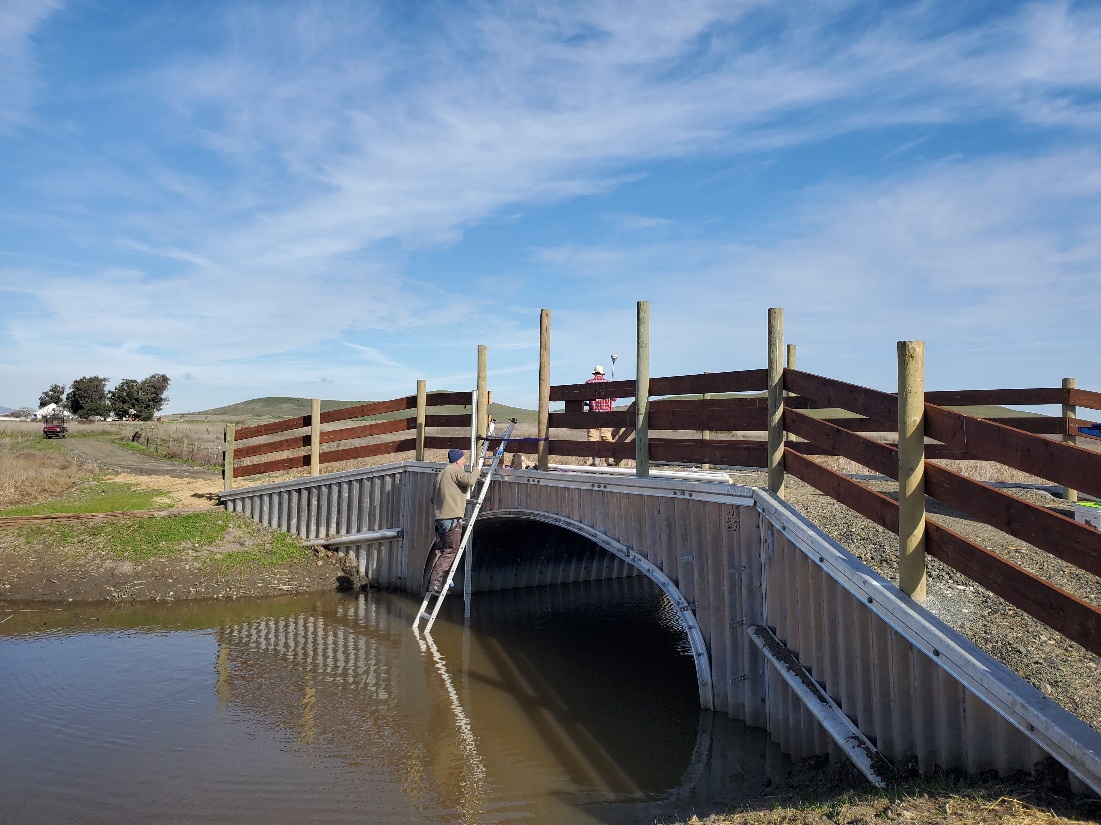 Sonoma Creek: Centennial Marsh, Levee at Upland
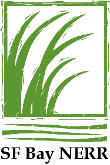 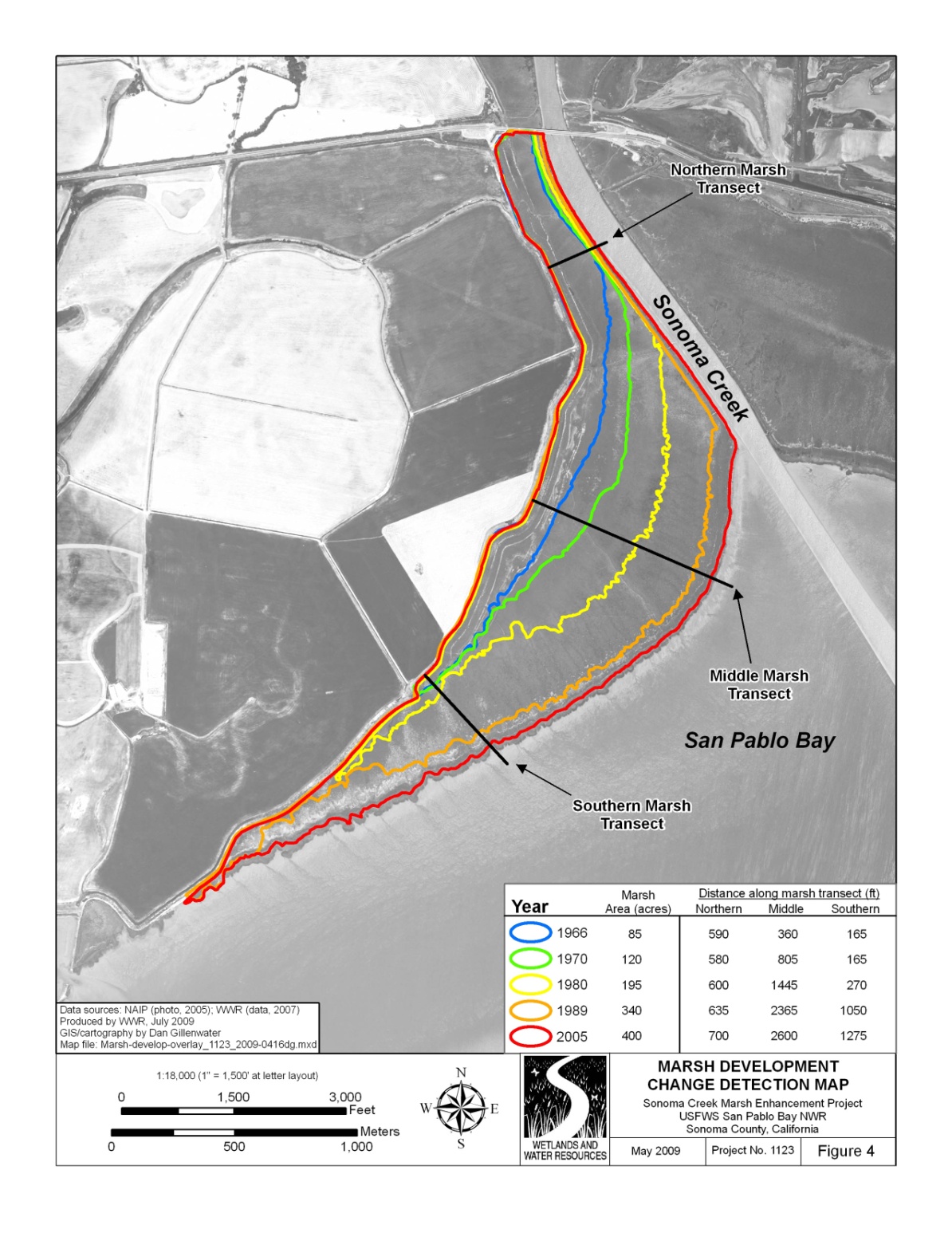 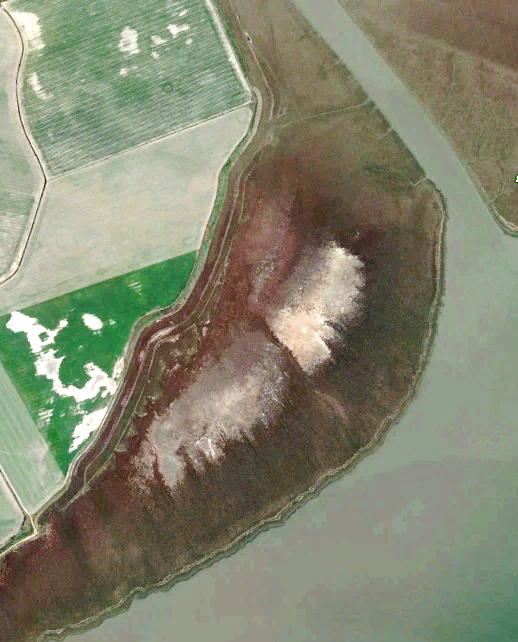 Limited or no transition habitat or high tide refuge
Drowned marsh interior and levee toe: little/no veg, breeds mosquitoes
Low ability for habitats and resident organisms to adapt to stressors (e.g., climate change and SLR)
Design Elements
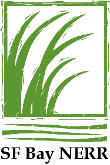 Use of multiple design elements
Central channel to drain interior excess ponding
Lateral channel to drain swales along levee toe
Marsh mounds for high tide refuge
Marsh-upland transition ramp

Flood tide asymmetry (natural bayfront berm) + high sediment load = impeded direct bay connection, may limit channel longevity (SLR could help!).
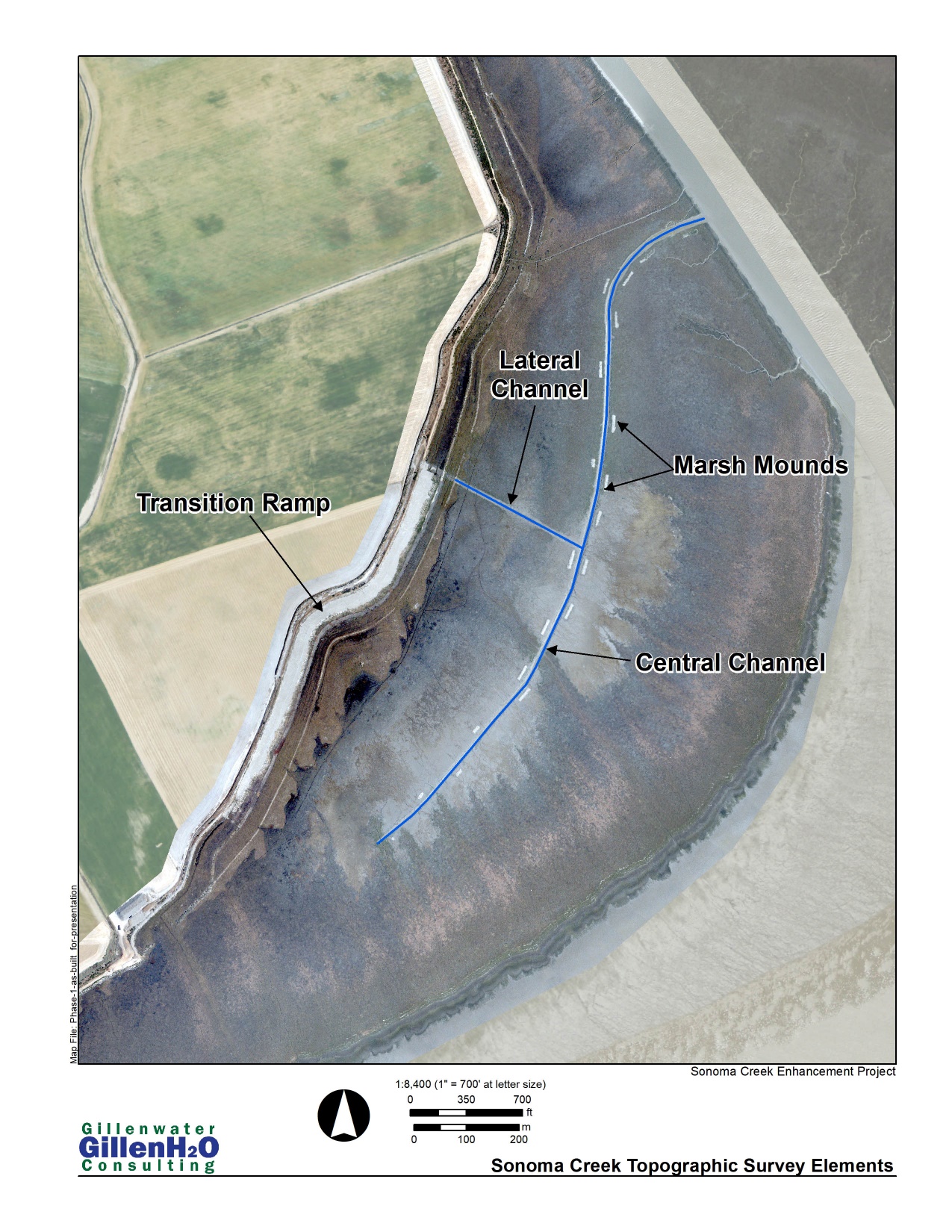 Lateral Channel
Transition Ramp
Marsh Mounds
Central Channel
Design: Very Gentle Sloped Transition Ramp
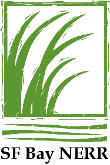 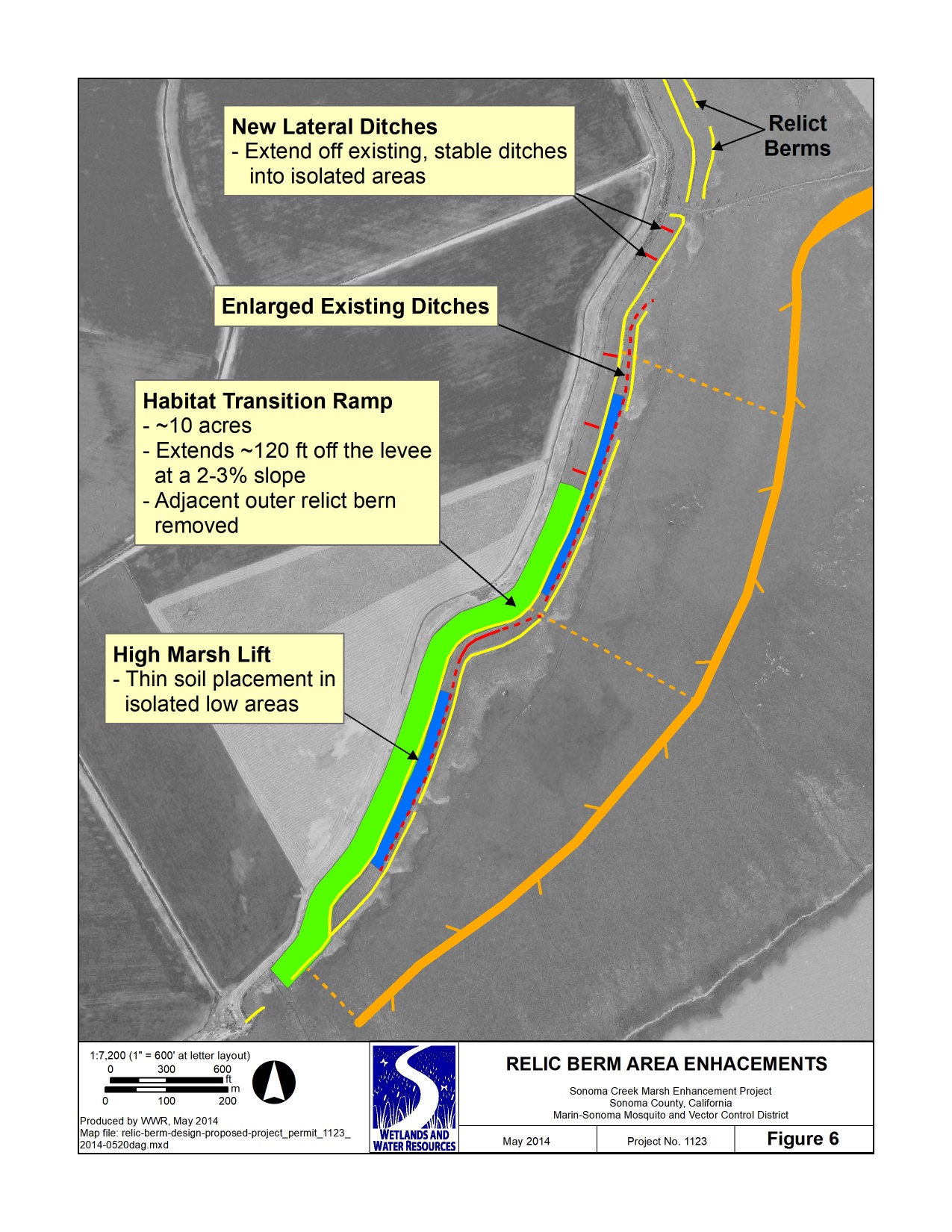 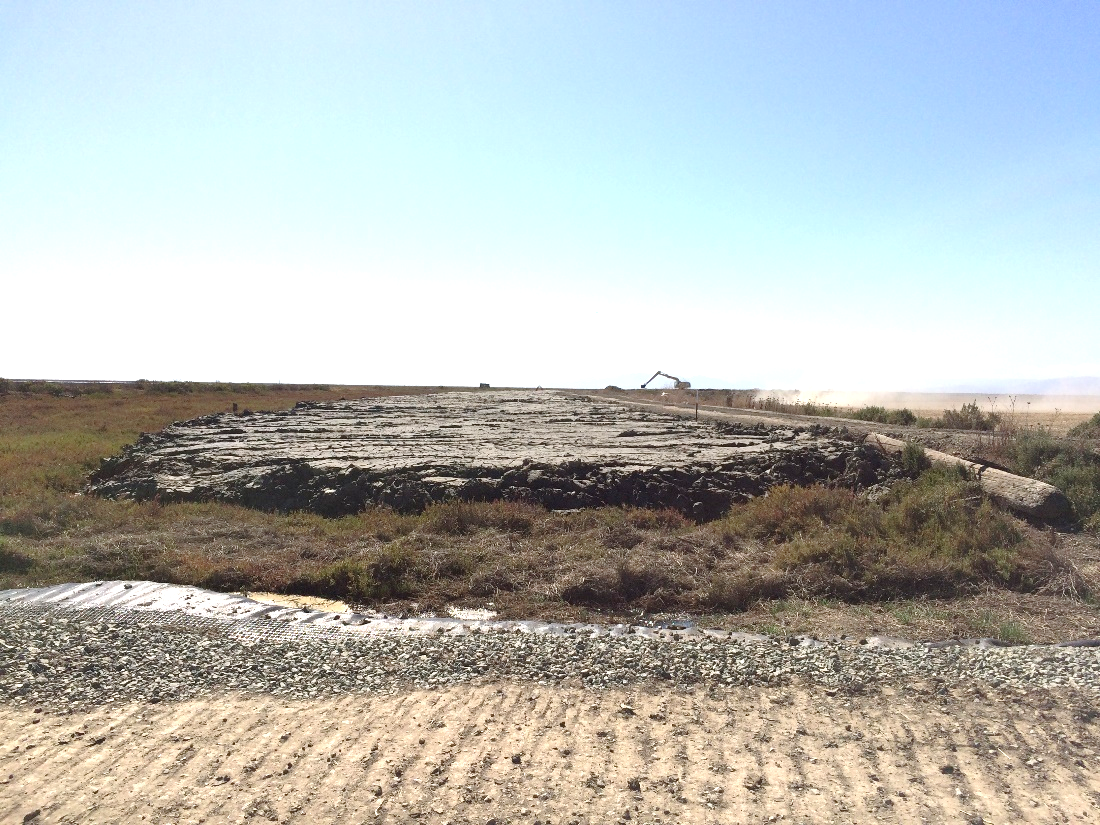 2015
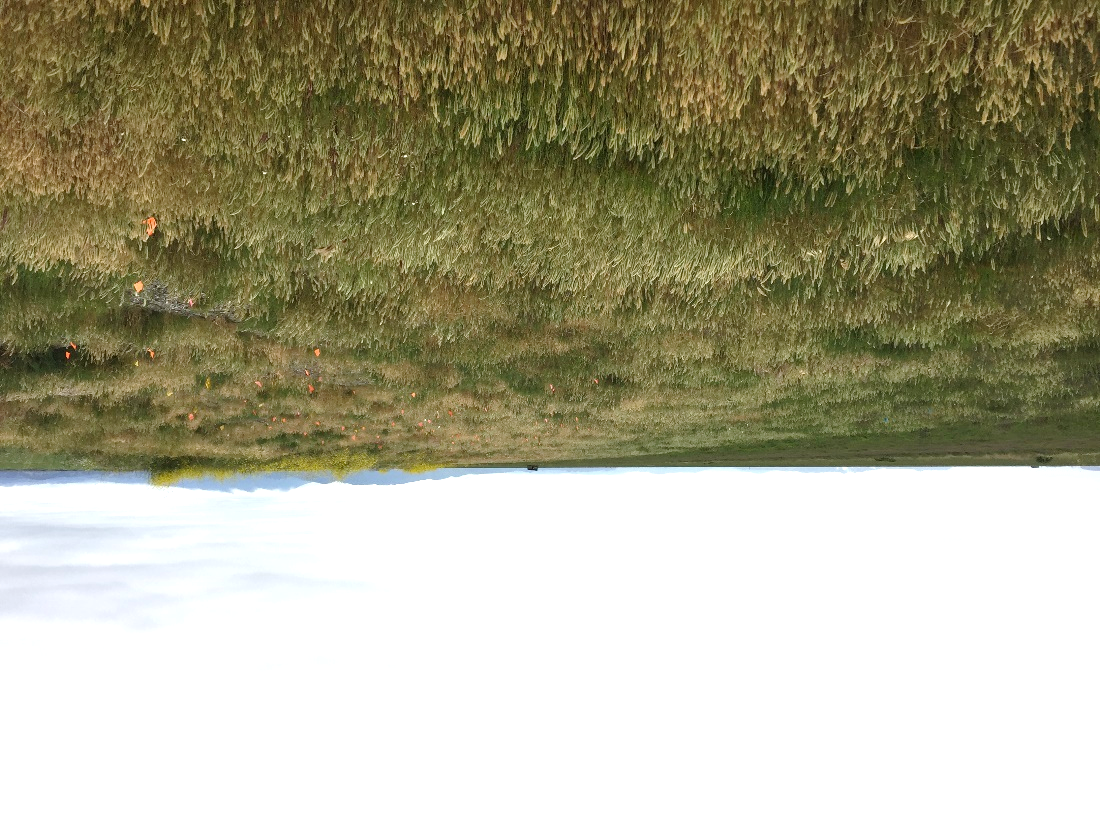 2018
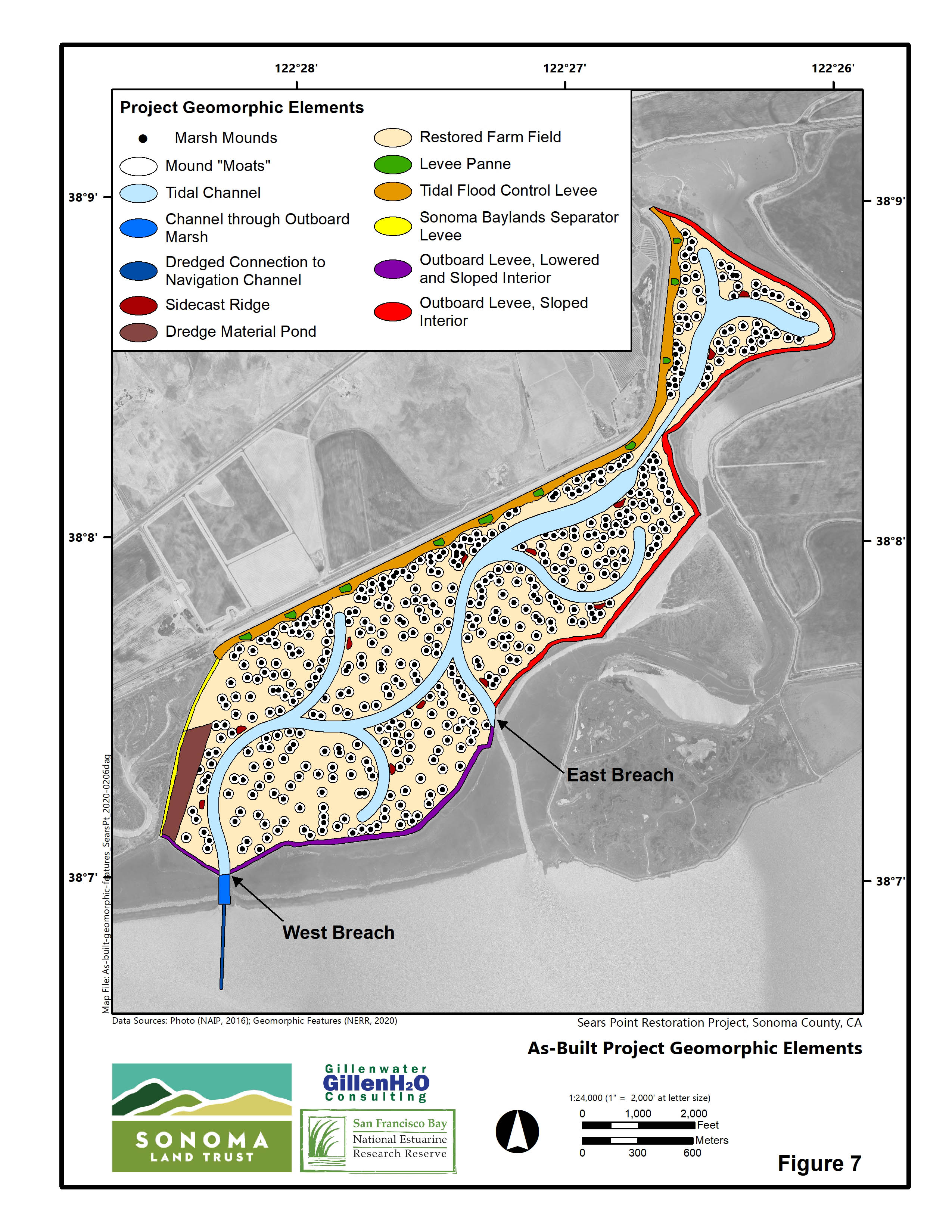 Restoration Project Design
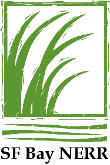 North levee: tidal flood control, habitat levee
Levee pannes
North Habitat Levee
West levee: separates Sonoma Baylands
Dredge ponds
West Levee
Marsh mounds
[Speaker Notes: Do we want to add an animation to call out the mounds (arrow, inset photo) to highlight the issue that the re-veg components were not completed (leads into the problem statement)?]
Omitted: Vegetate < Breach. Result: Erosion
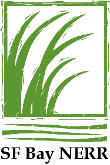 Oct 2016 (1 yr tidal)
July 2019 (3.75 yr tidal)
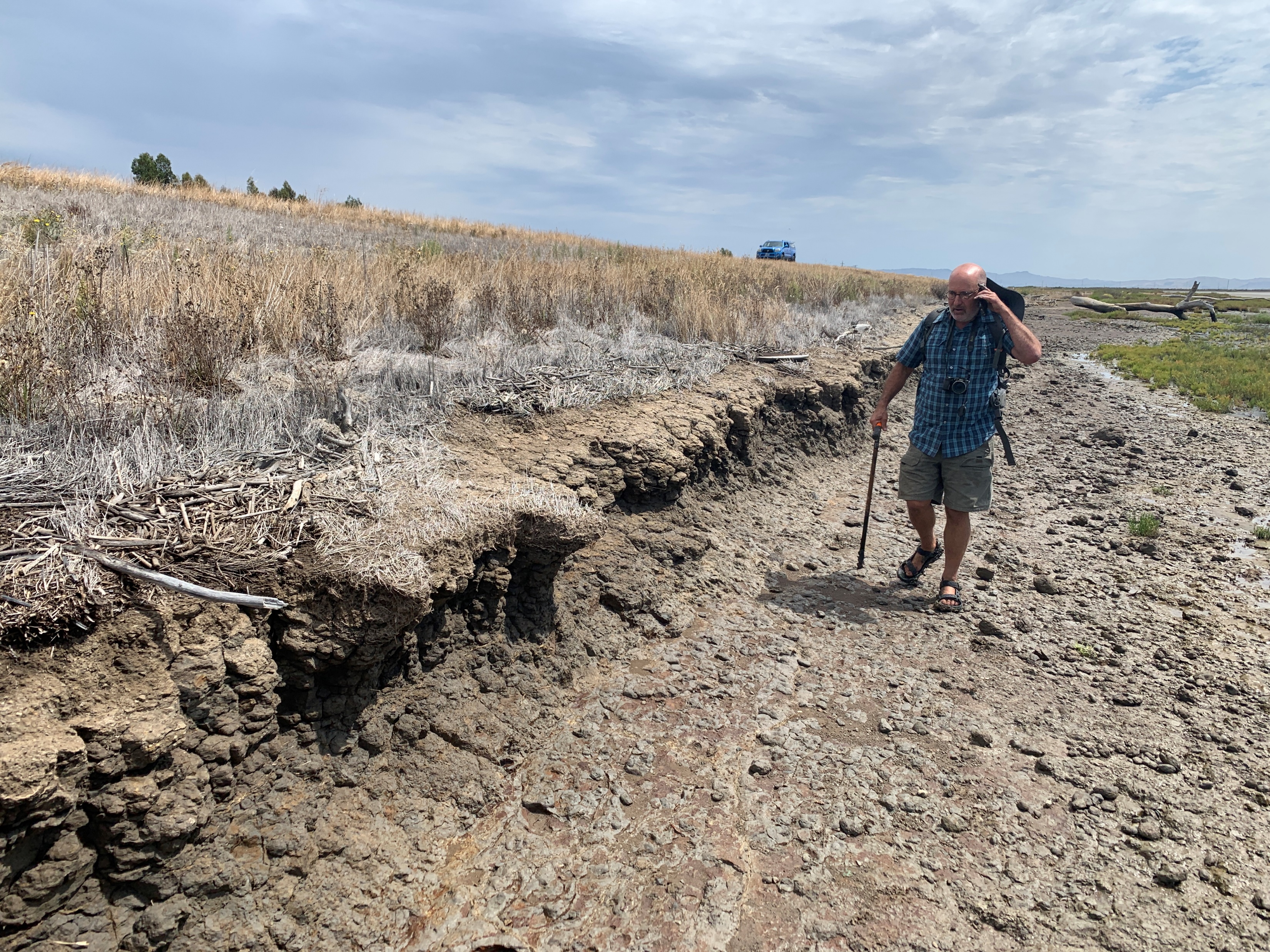 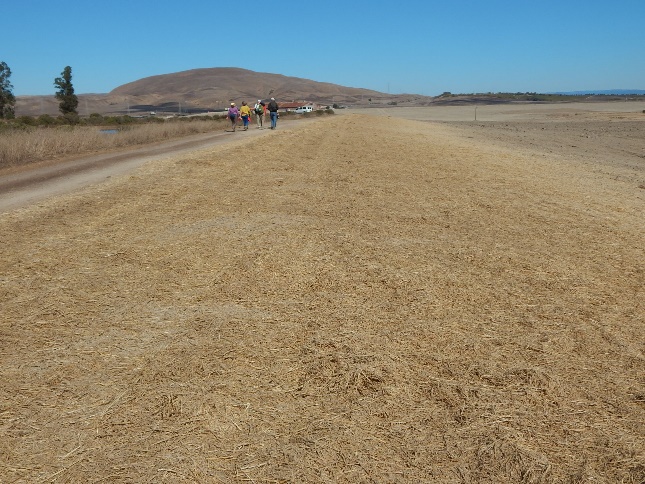 Oct 2015 (pre-breach)
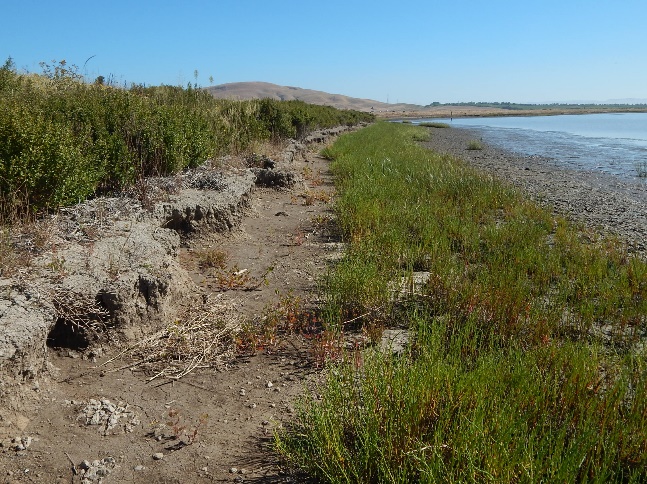 July 2021 (4.75 yr tidal)
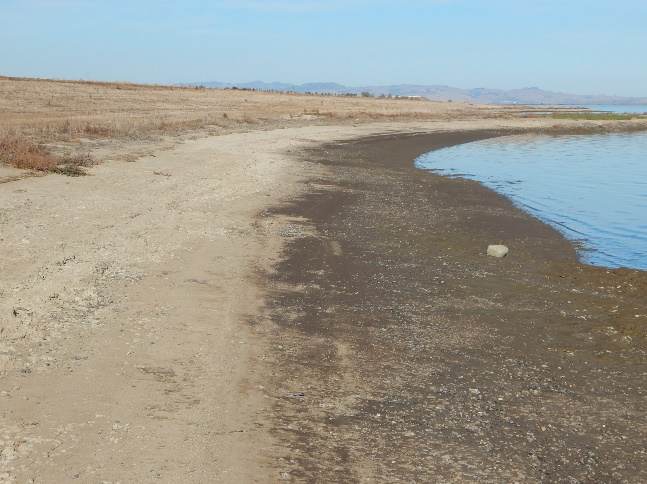 Western levee
Northern levee
scarp
scarp
The Fix: Multi-Element Nature-Based Ecotone Rebuild
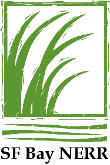 Physical elements: scarp grading, LWD installation, vegetation planting, dried bay mud placement, gravel armor and toe berm placement, brush fence
Process elements: tidal redistribution and vegetation colonization of placed mud (into swash bars) and gravel (into “beaches”), continued accretion of full site
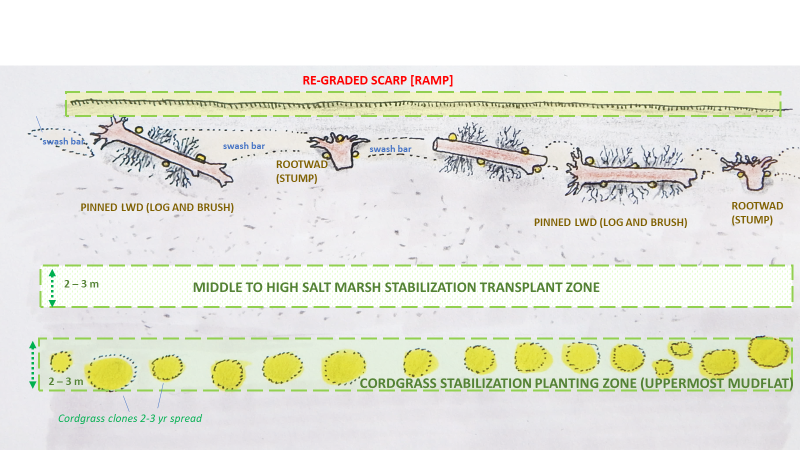 Schematic: Peter Baye (2019)
Brush Fence, Toe Berm, Lag Armor, Bay Mud
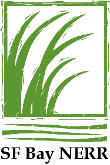 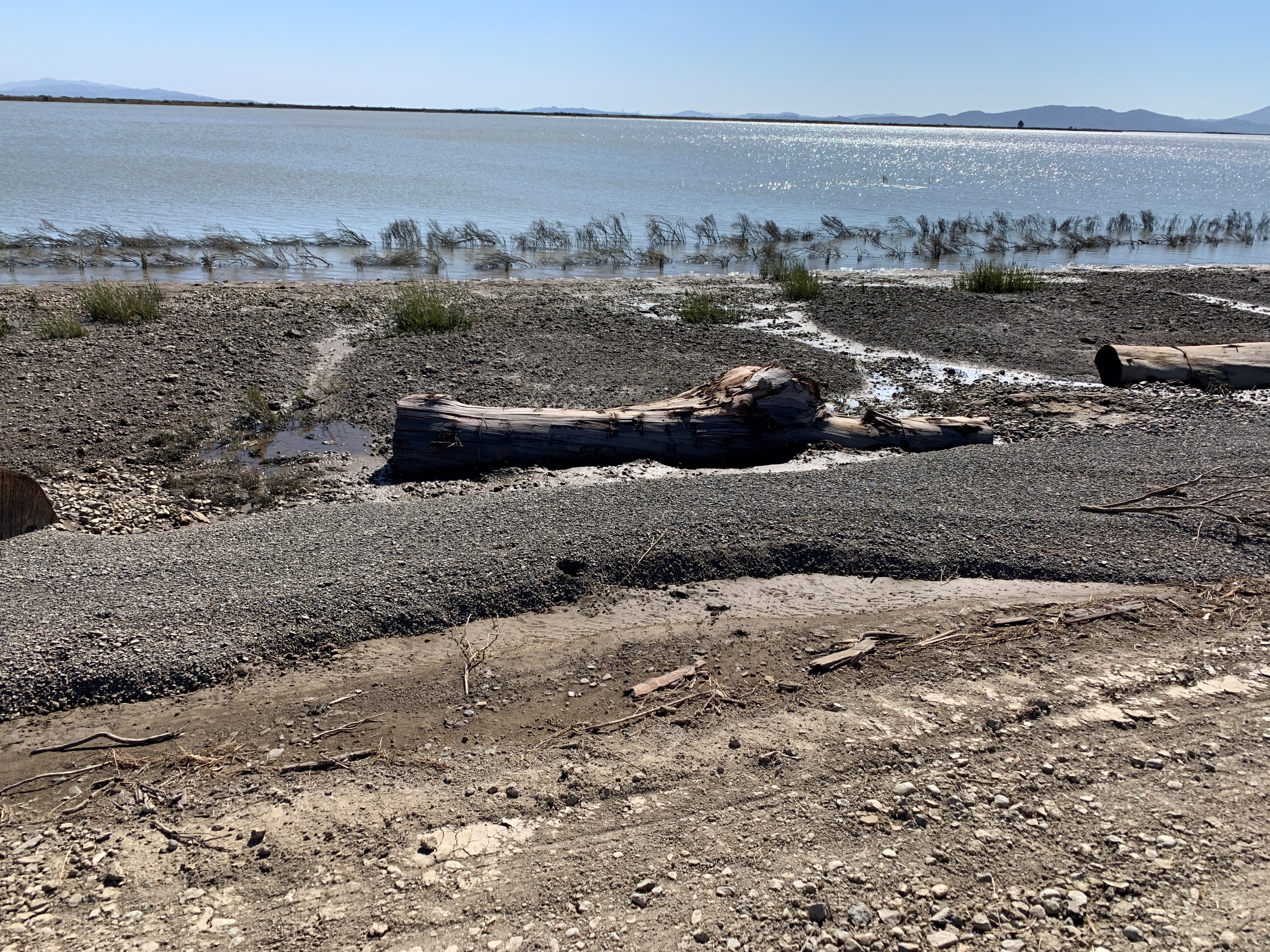 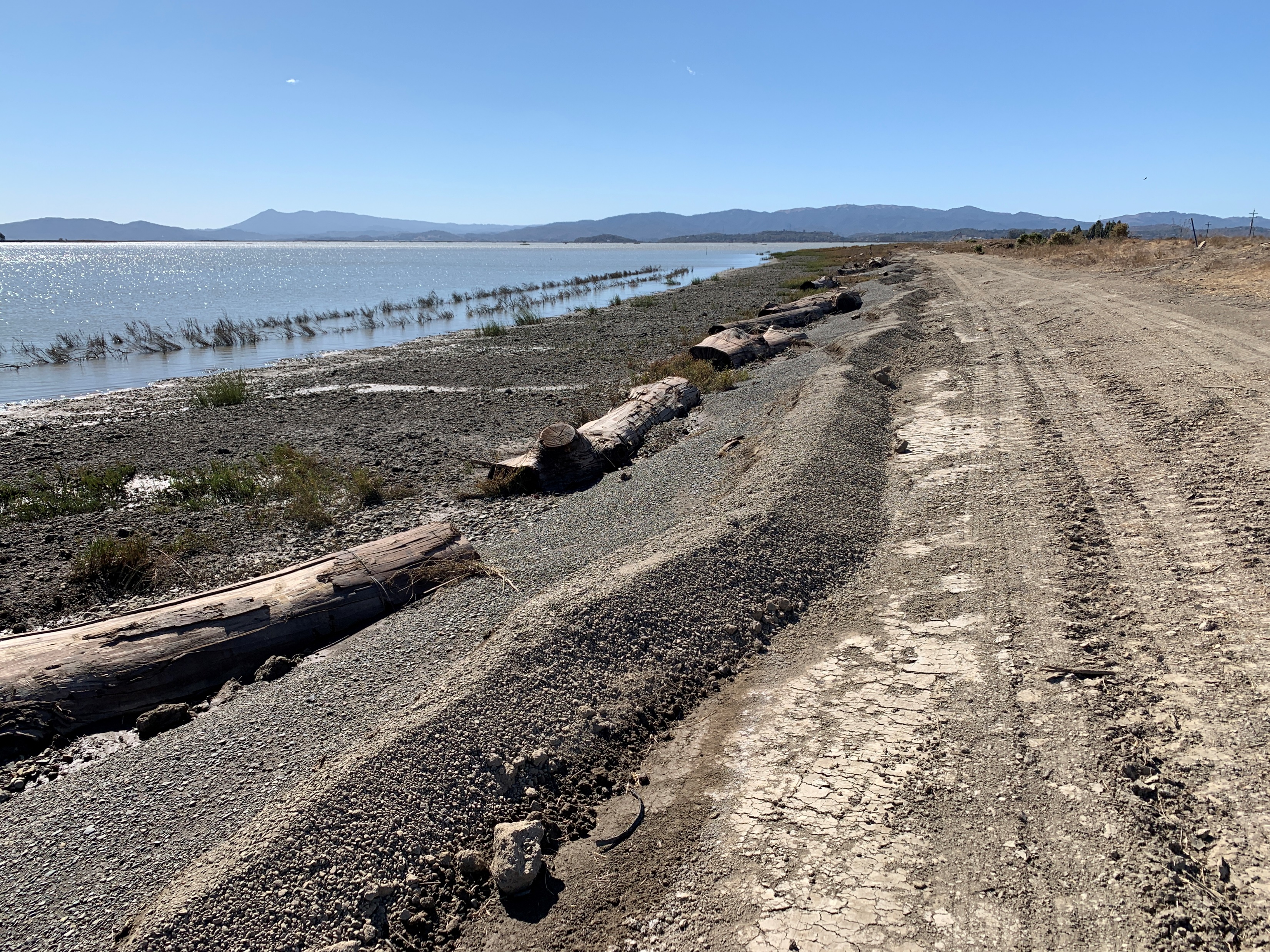 Brush Fence
Brush Fence
Bay Mud
Gravel Toe Berm
Logs
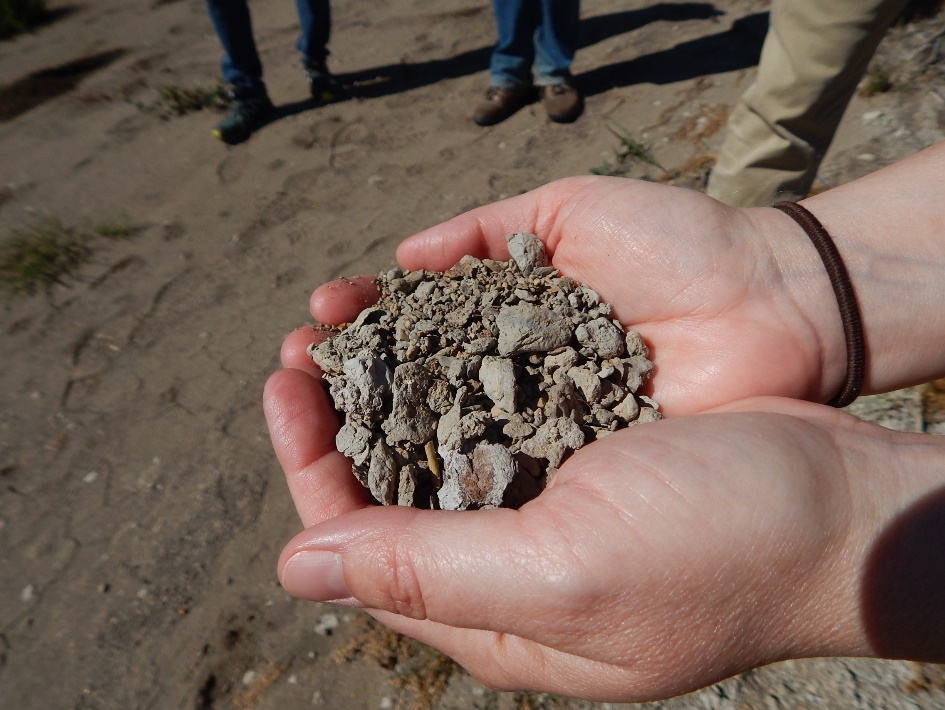 Gravel Toe Berm
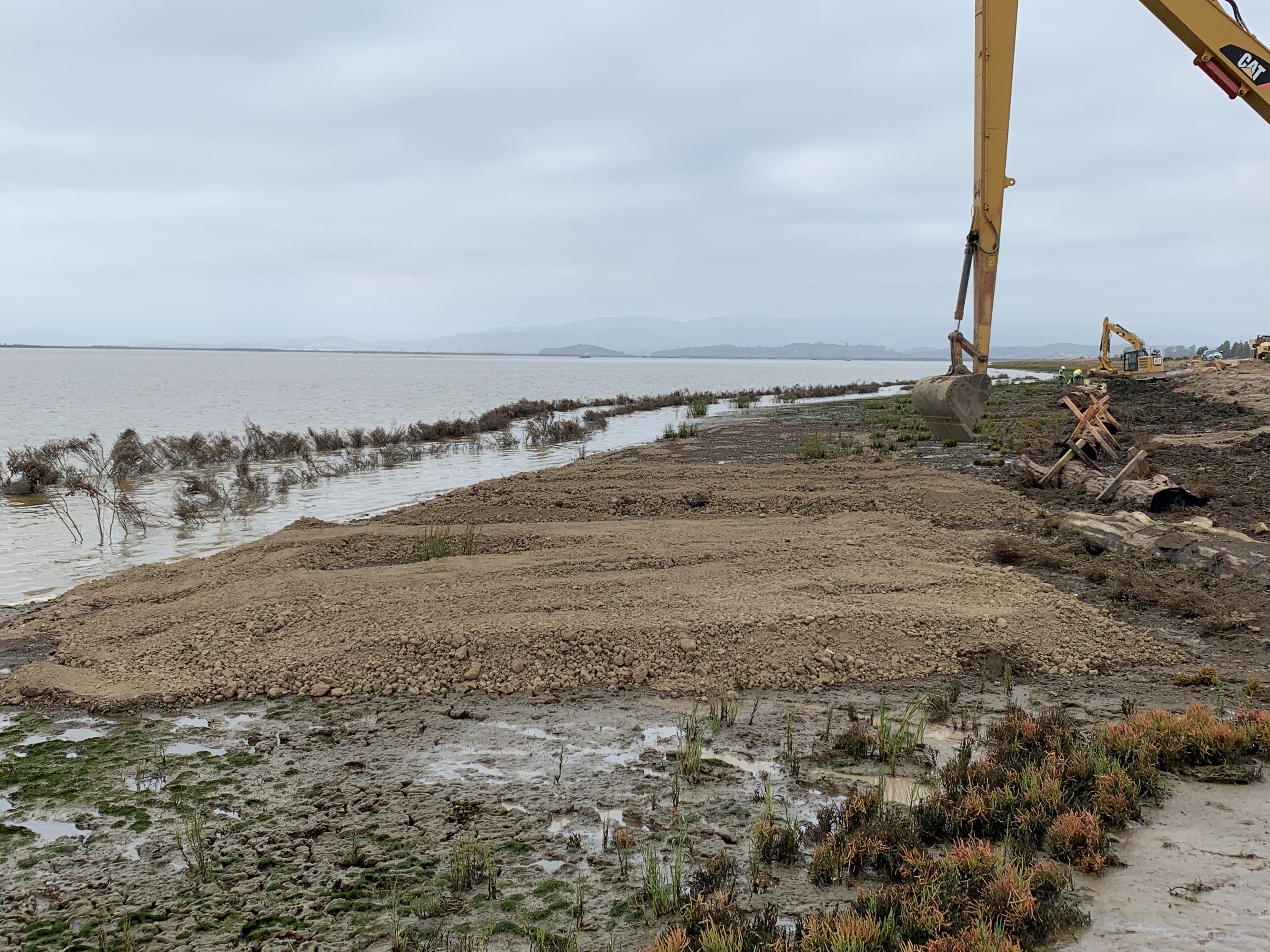 Brush Fence
Bay Mud
Gravel lag armor (below mud)
Nature-Based Shoreline Erosion Protection Works!
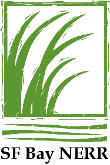 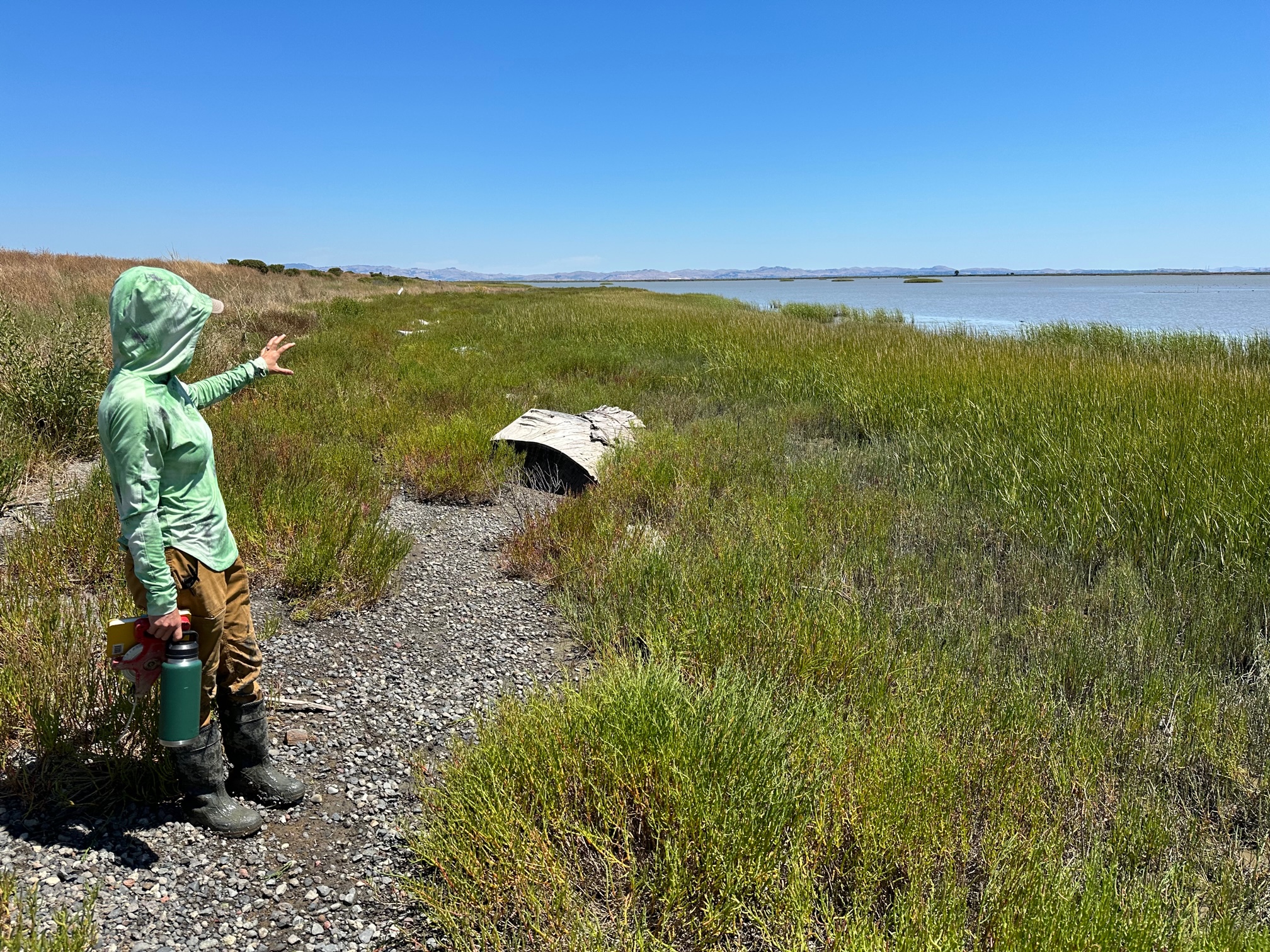 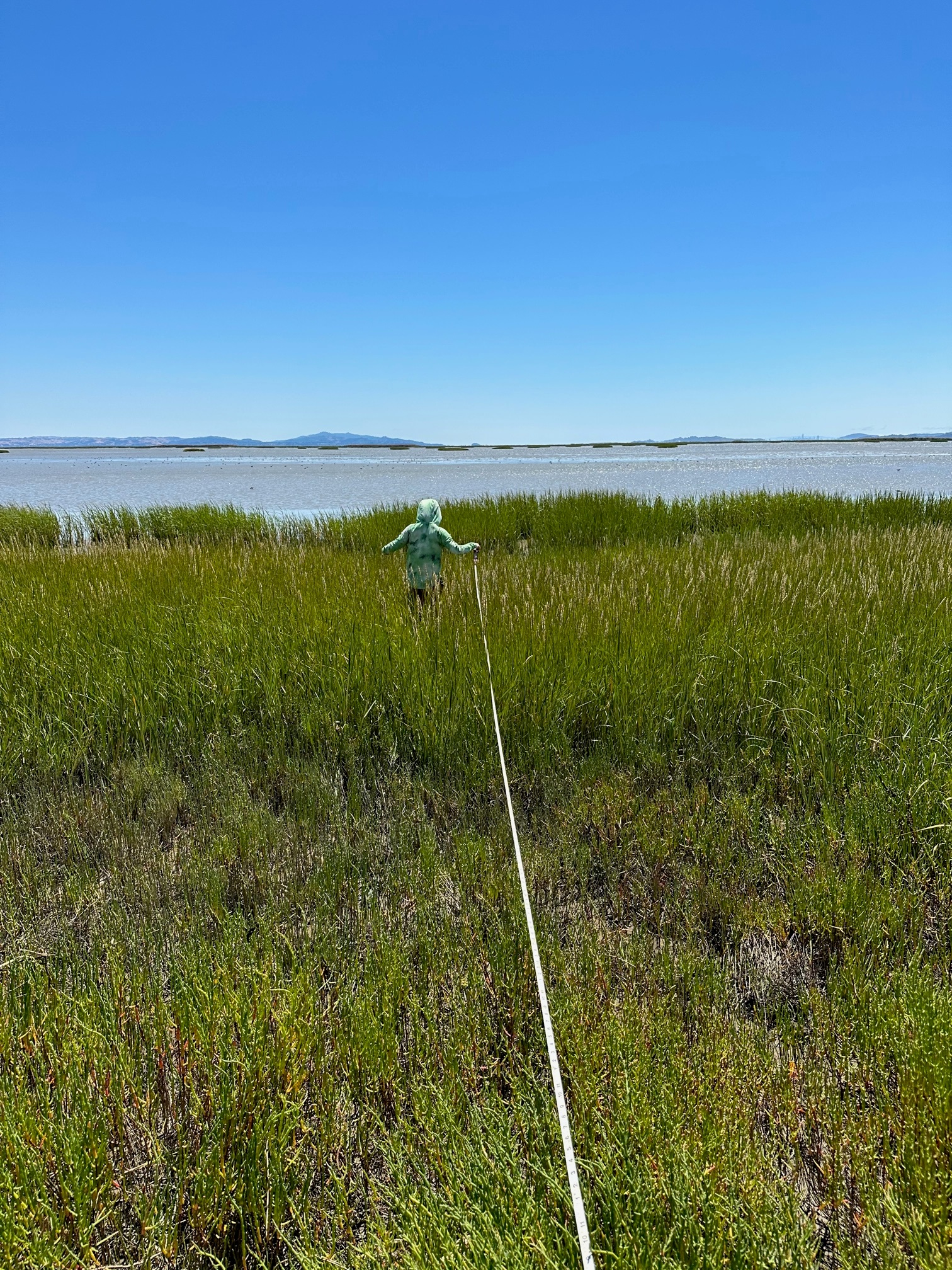 August 2023
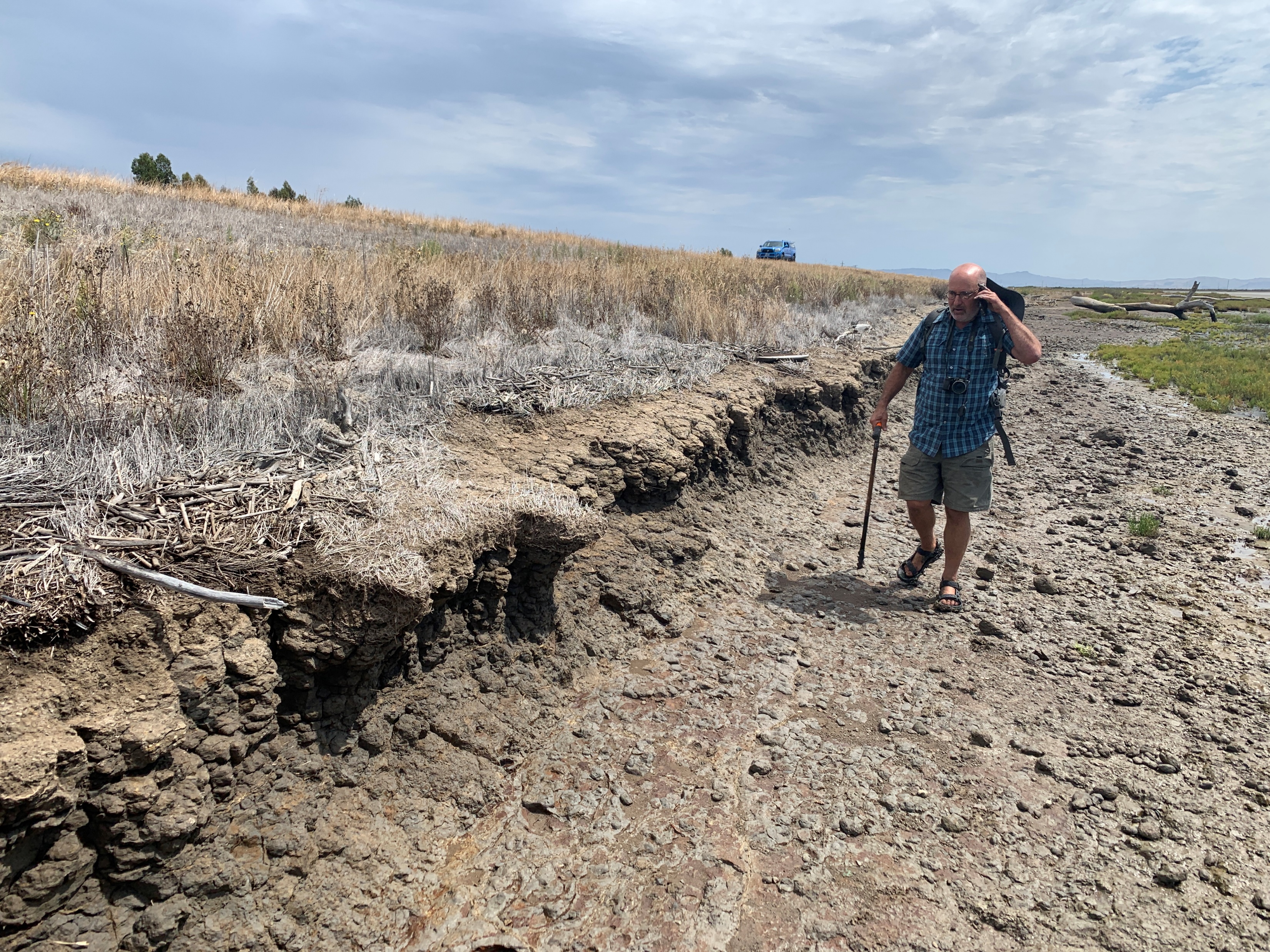 July 2021
Timing is Everything!!
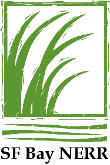 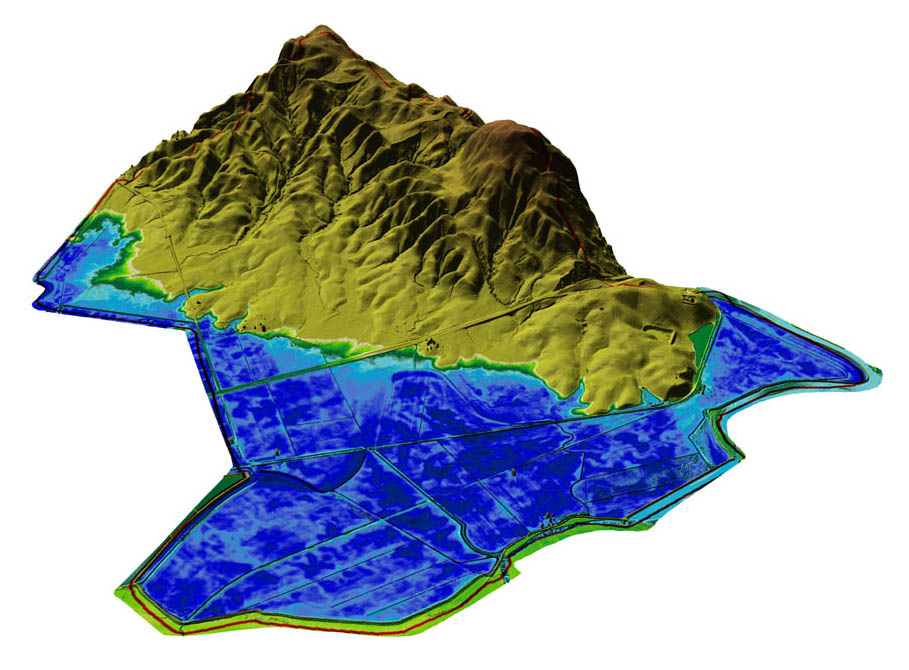 Opportunity: natural edge
Constraints: 
Highway 37
Lakeville Highway
Rail line
Cougar Mountain
(Sears Point Raceway over hill to the north)
Lakeville Hwy
Hwy 37
Diked Baylands
Below Sea Level
Rail line
Area restored in 2015 to tidal marsh
Result: 
Restore 1,000 acres south of rail line only
Zero natural edge
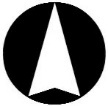 Stuart Siegel, Feb 2016
[Speaker Notes: Note that Roger will get into what did get done along the rail line edge]
Think Boldly! Thank you
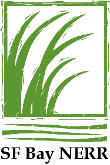 siegel@sfsu.edu
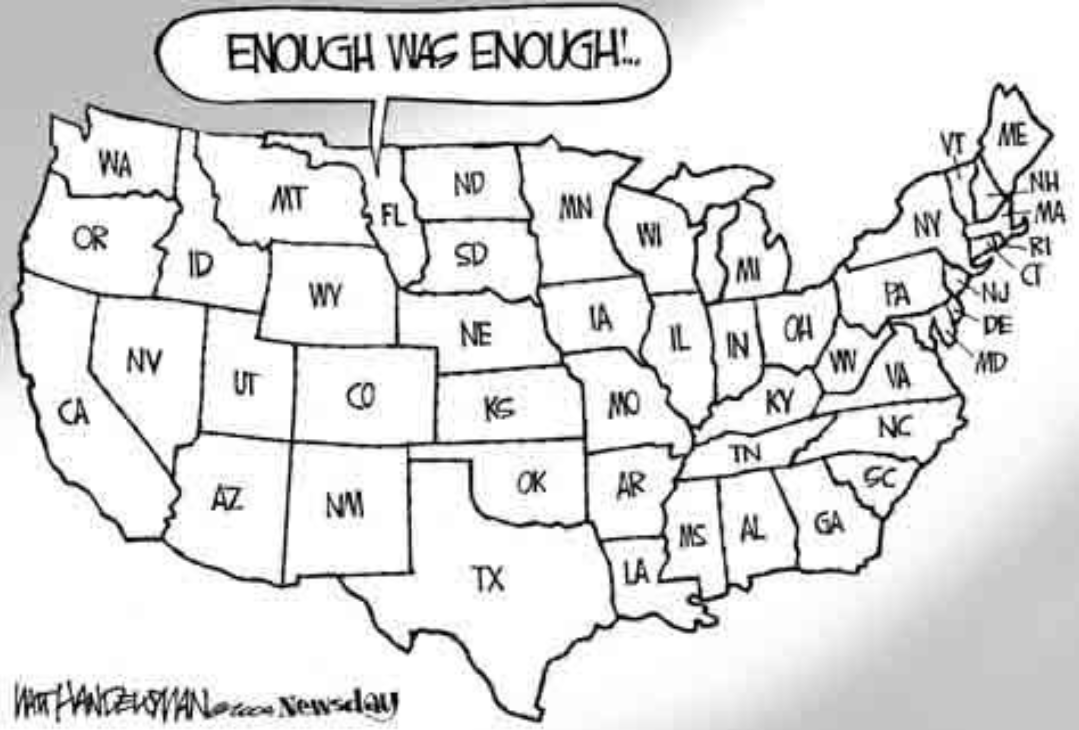